ДОМ ЭКОЛОГИЧЕСКОЙ МОДЫ
Яковлева О.Н.,
учитель МБОУ «СОШ №10» г.Чебоксары
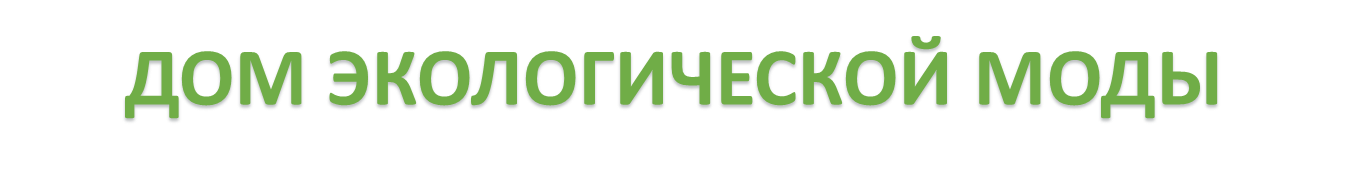 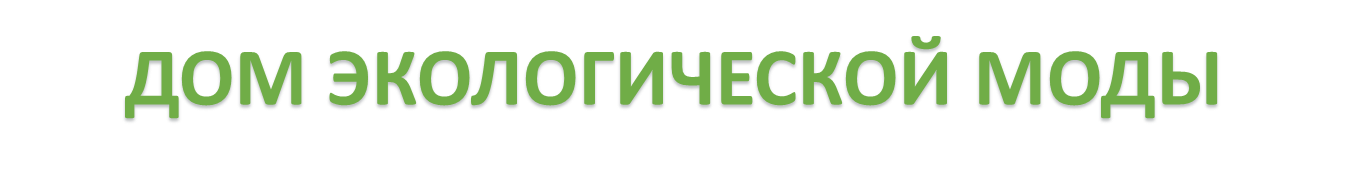 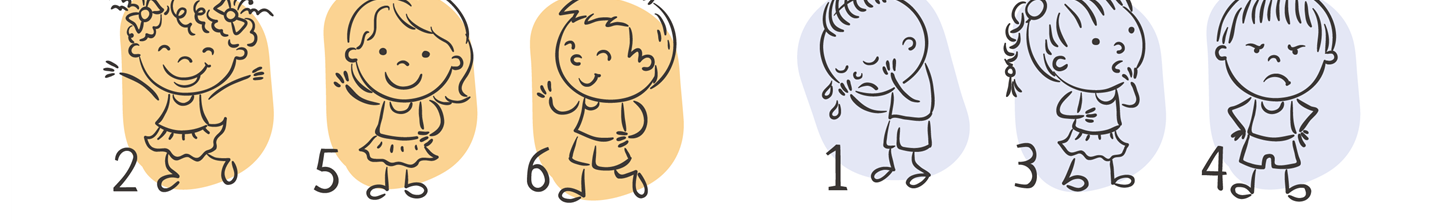 СПАСАТЕЛИ
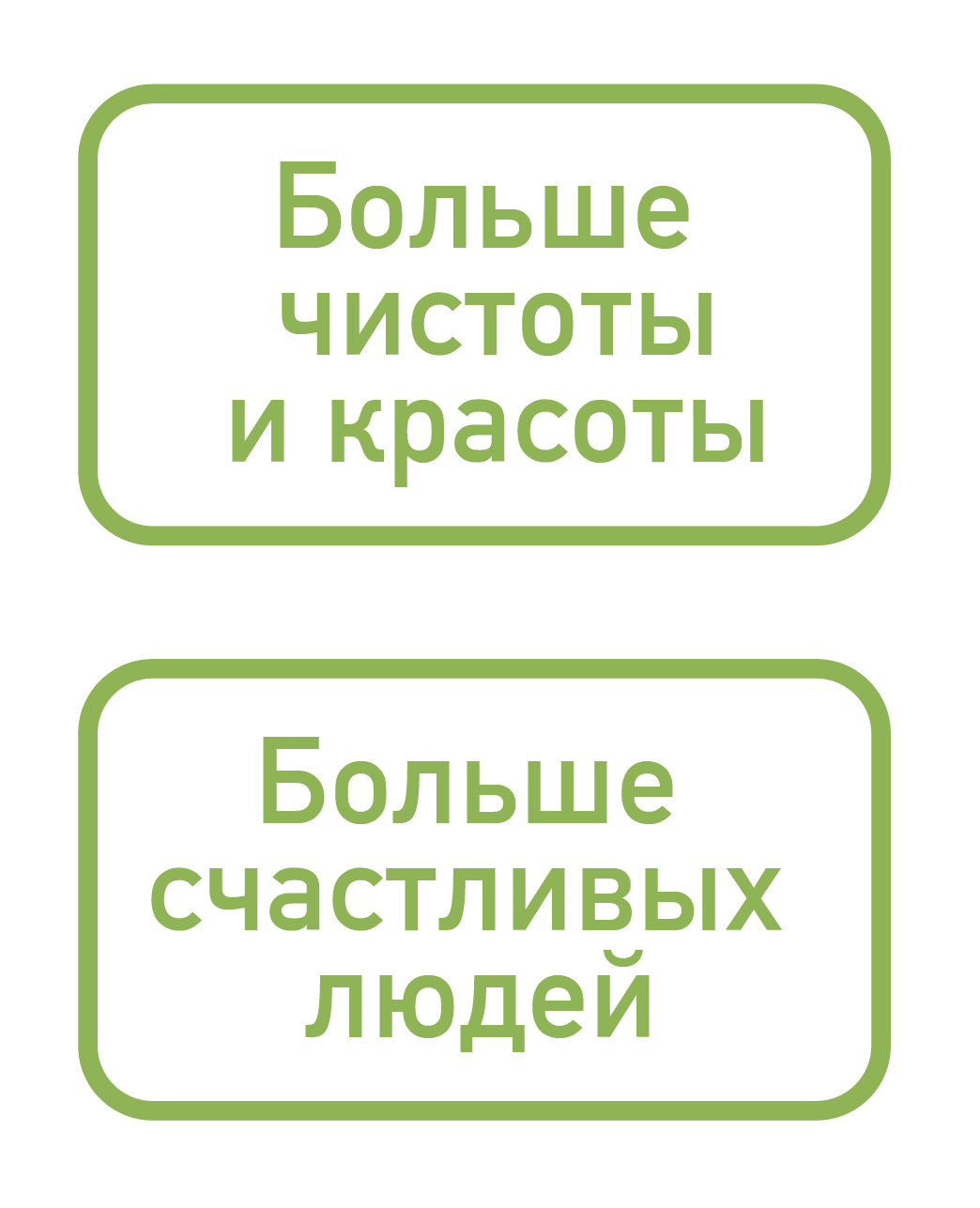 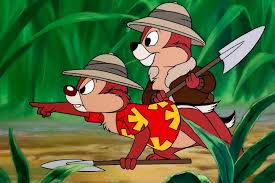 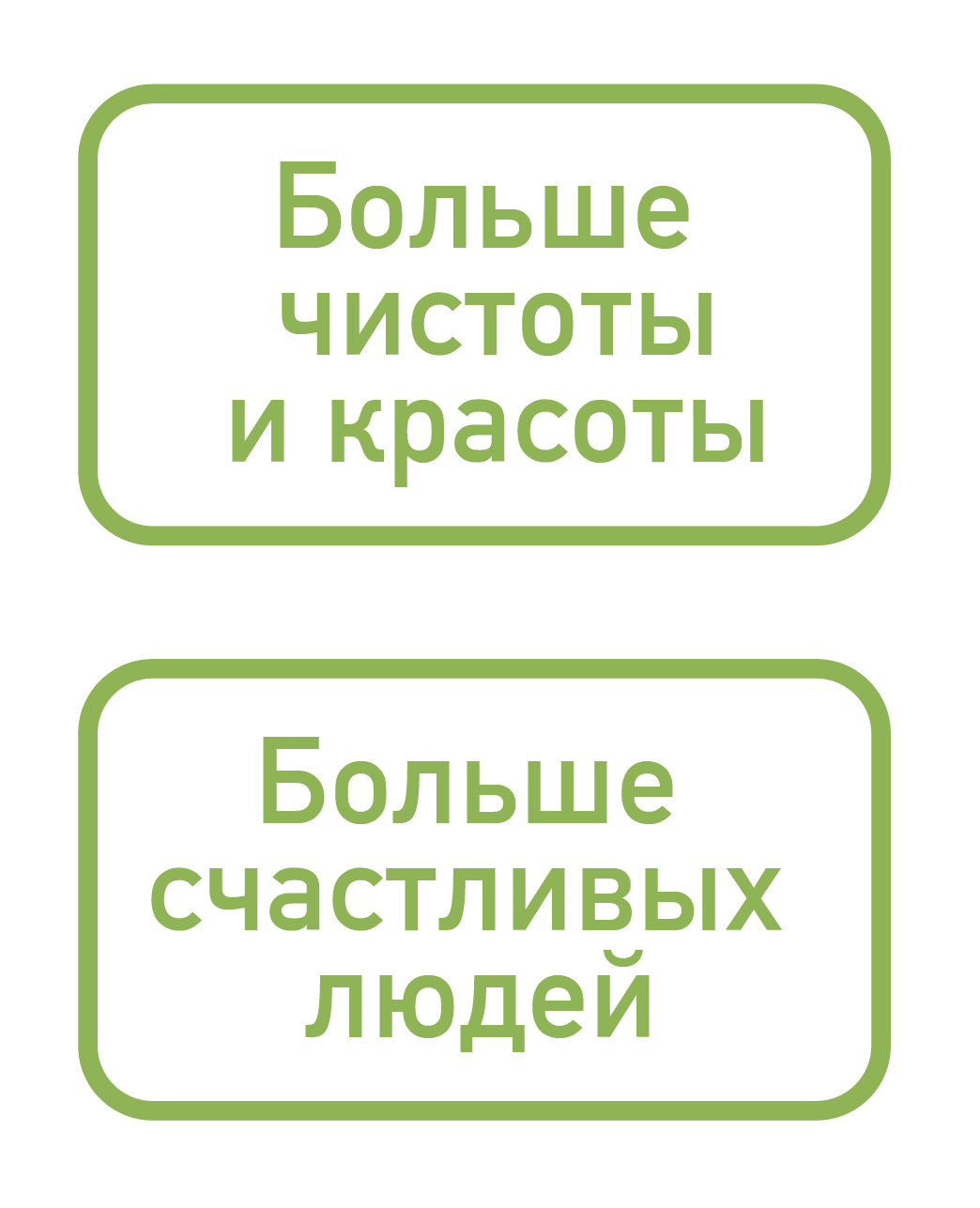 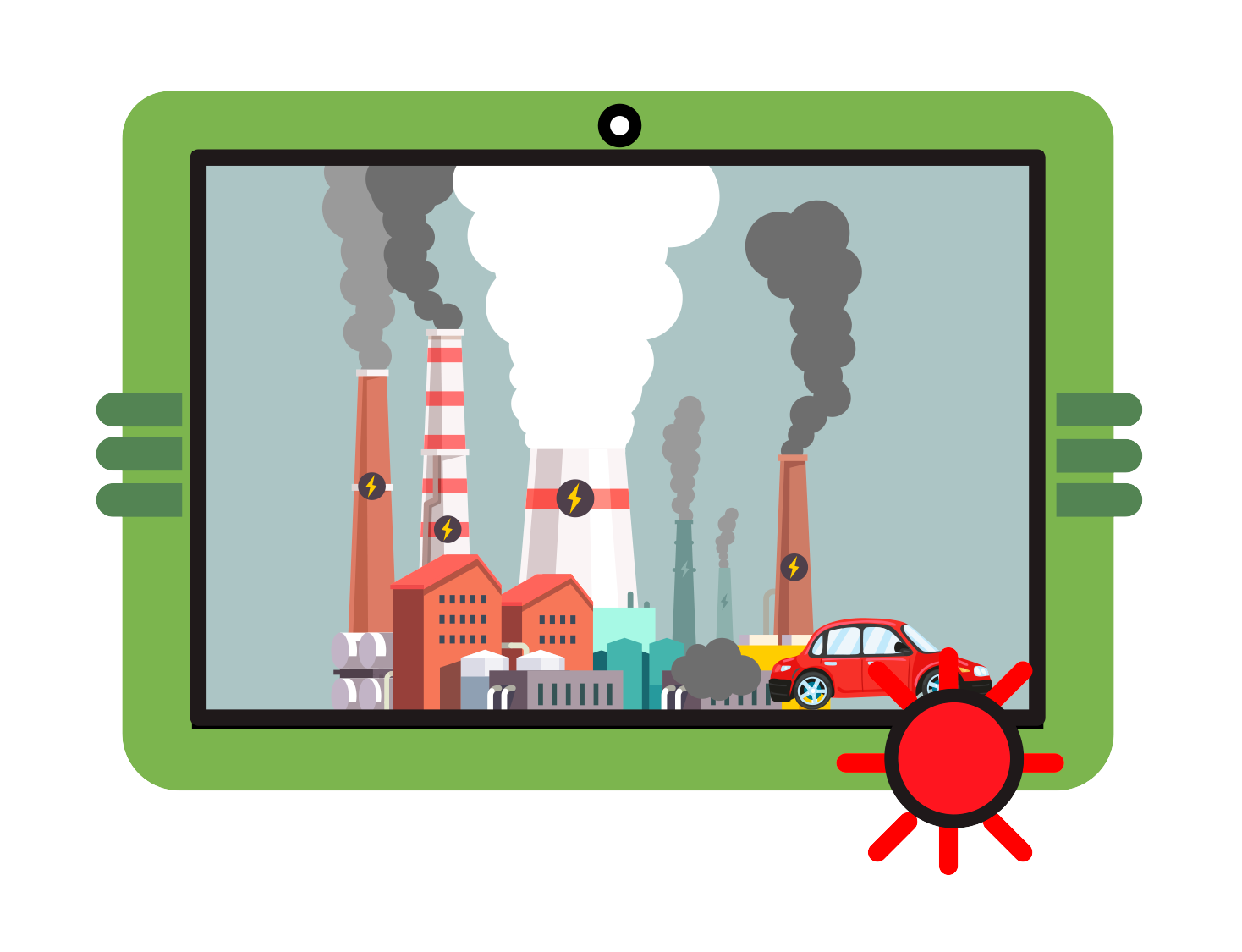 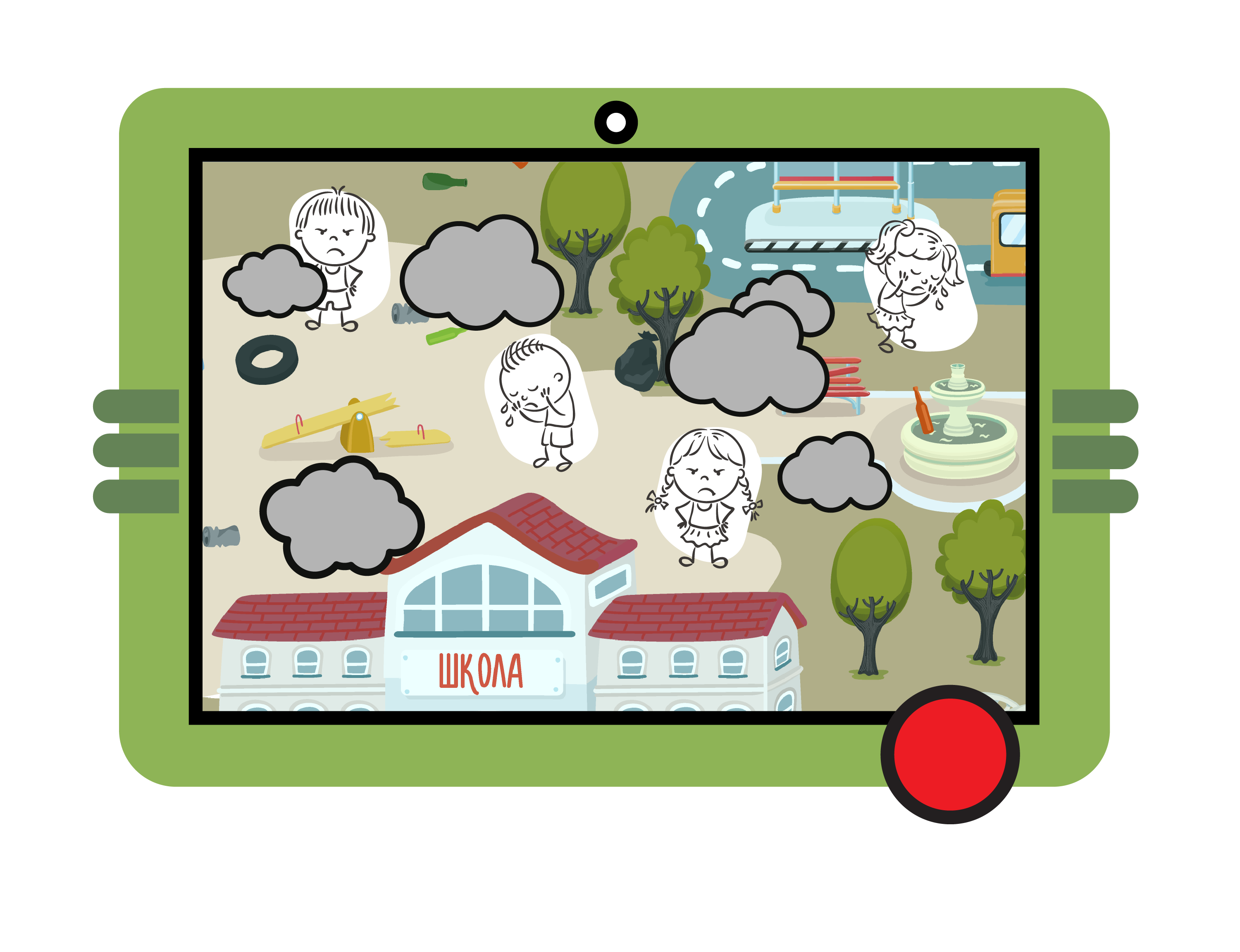 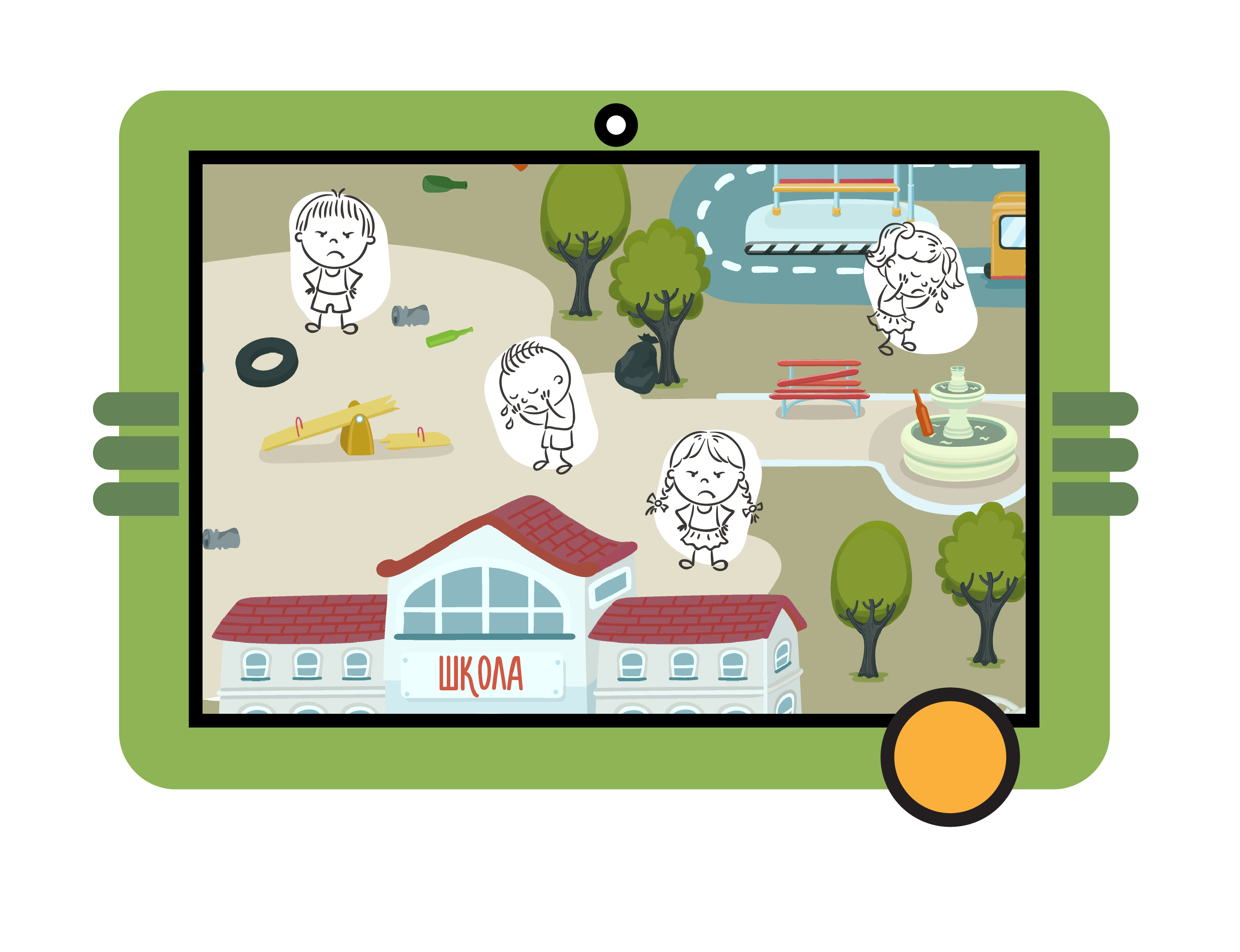 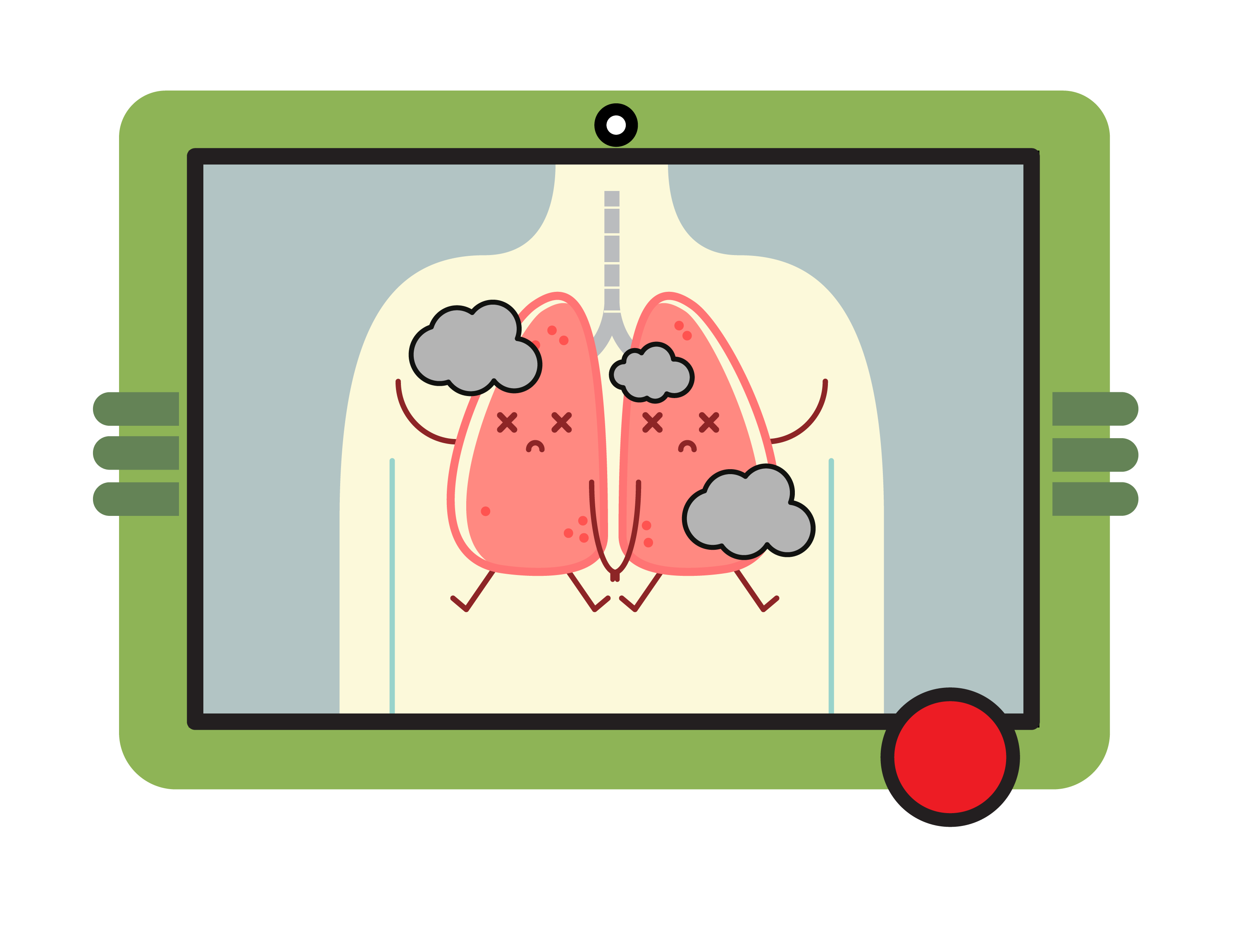 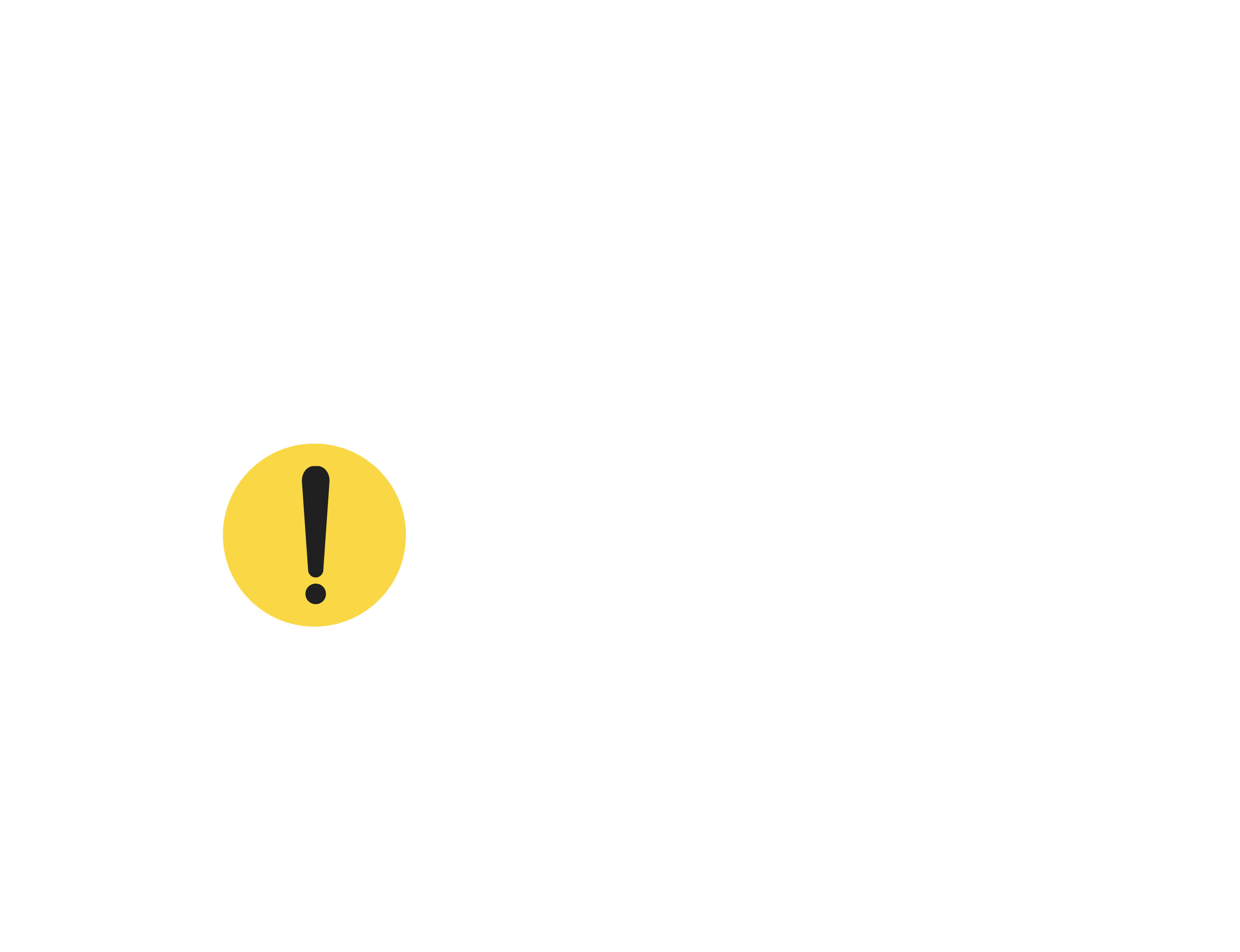 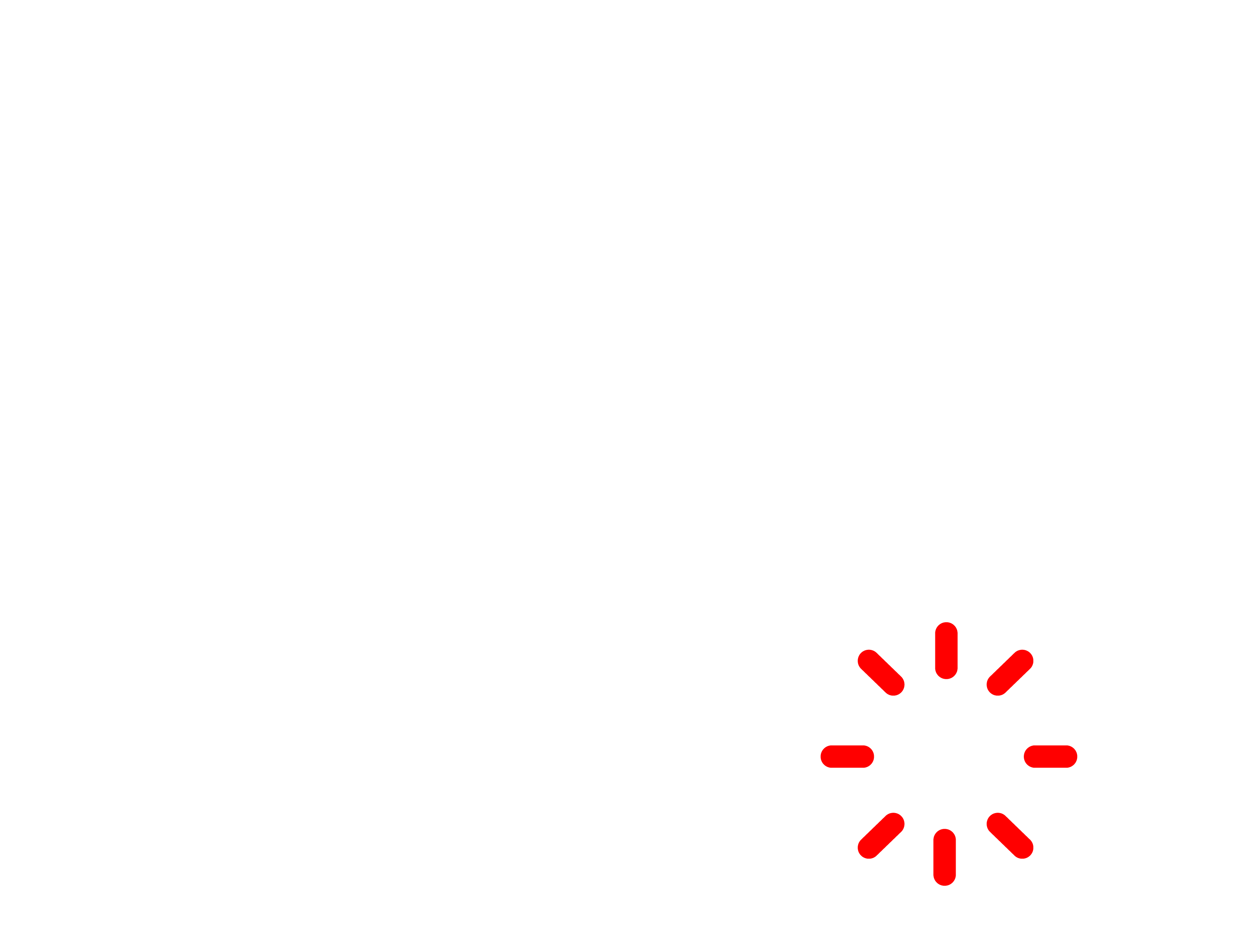 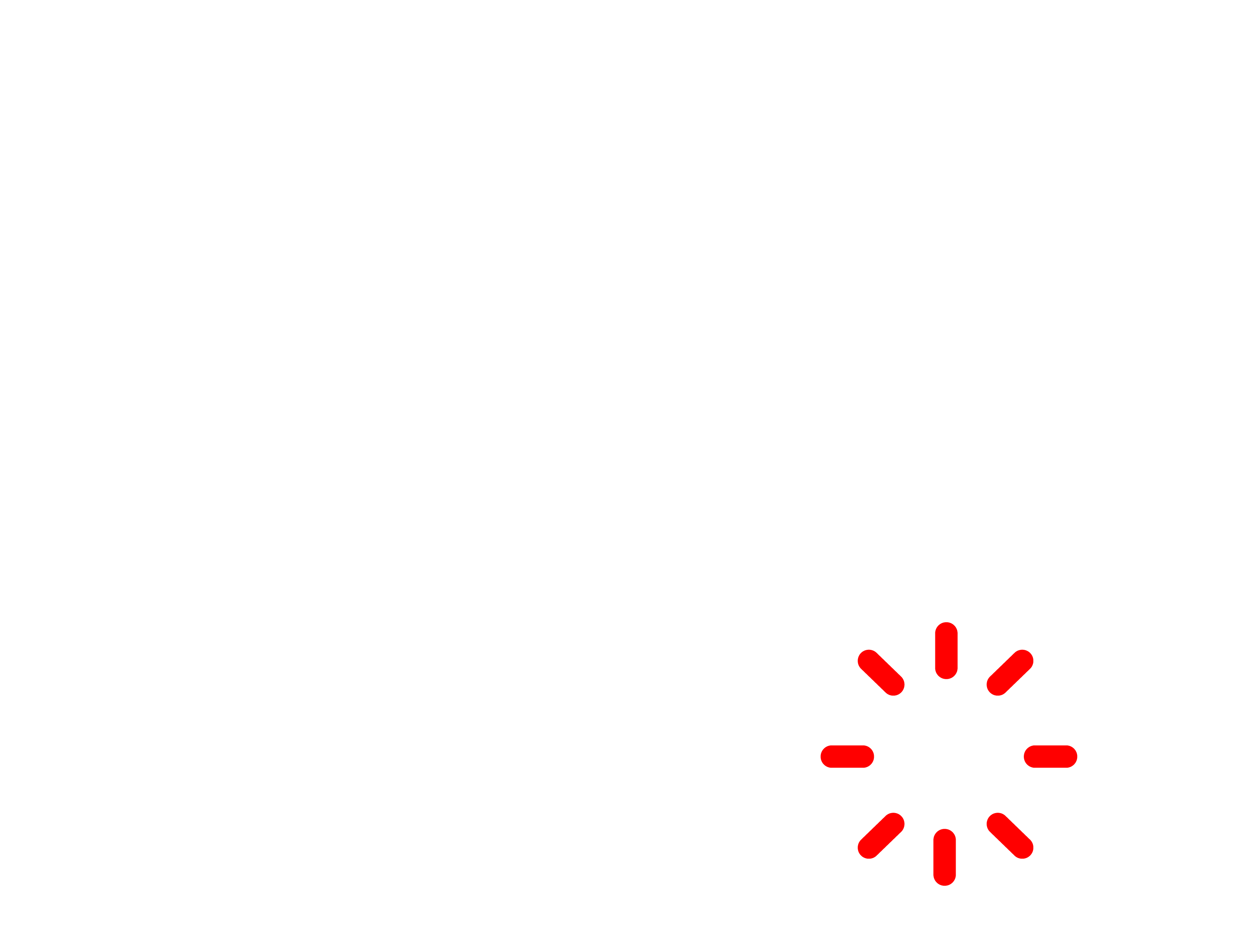 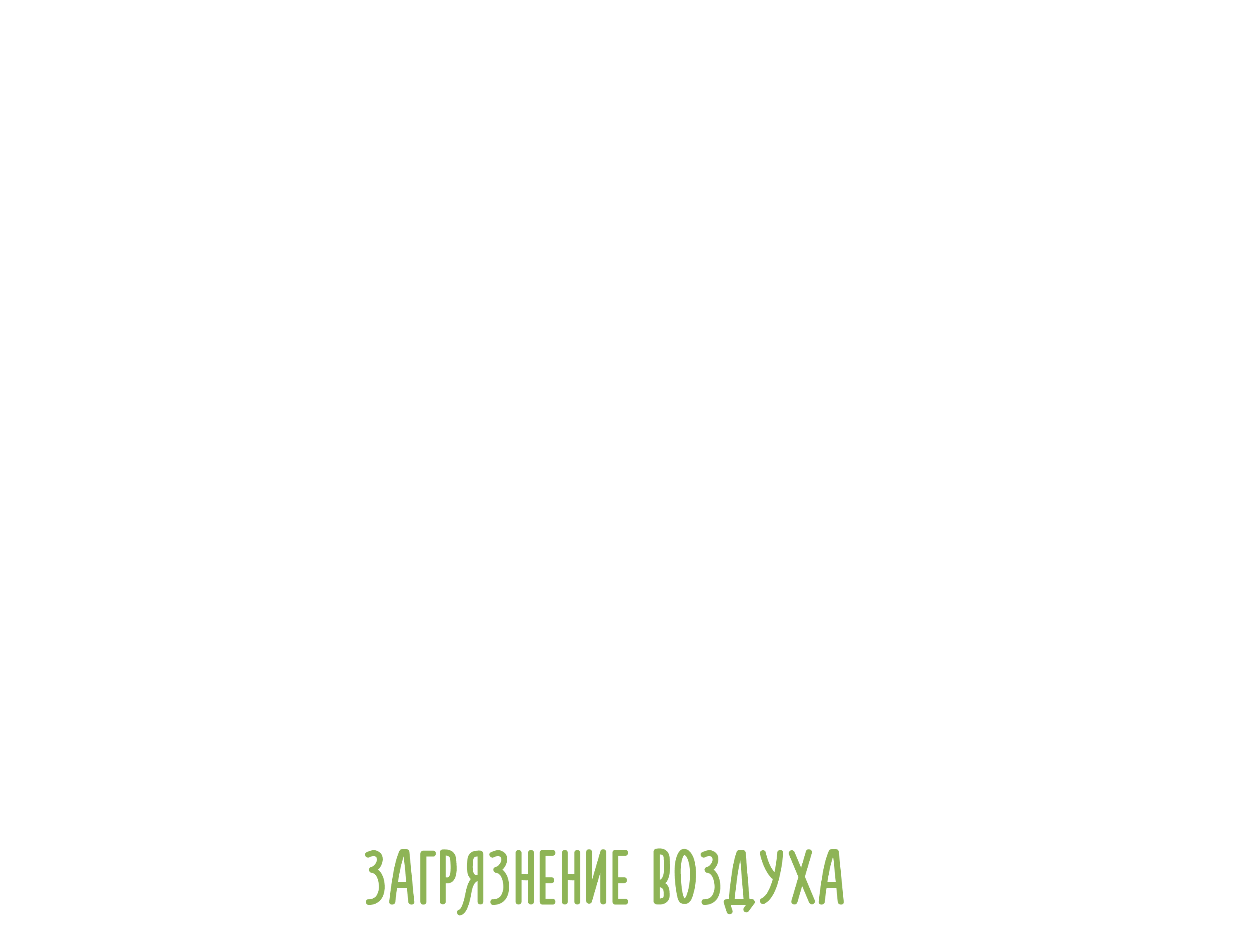 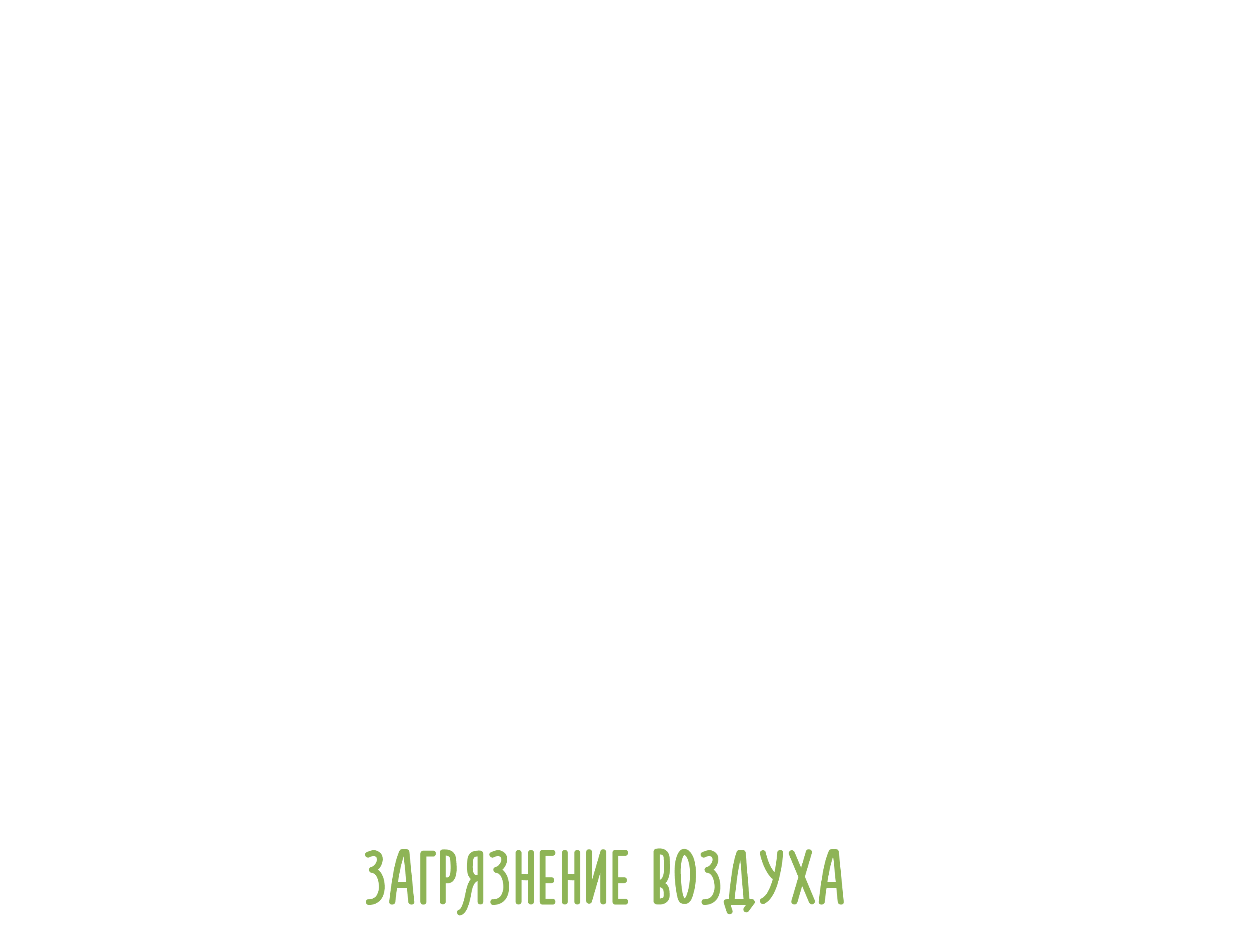 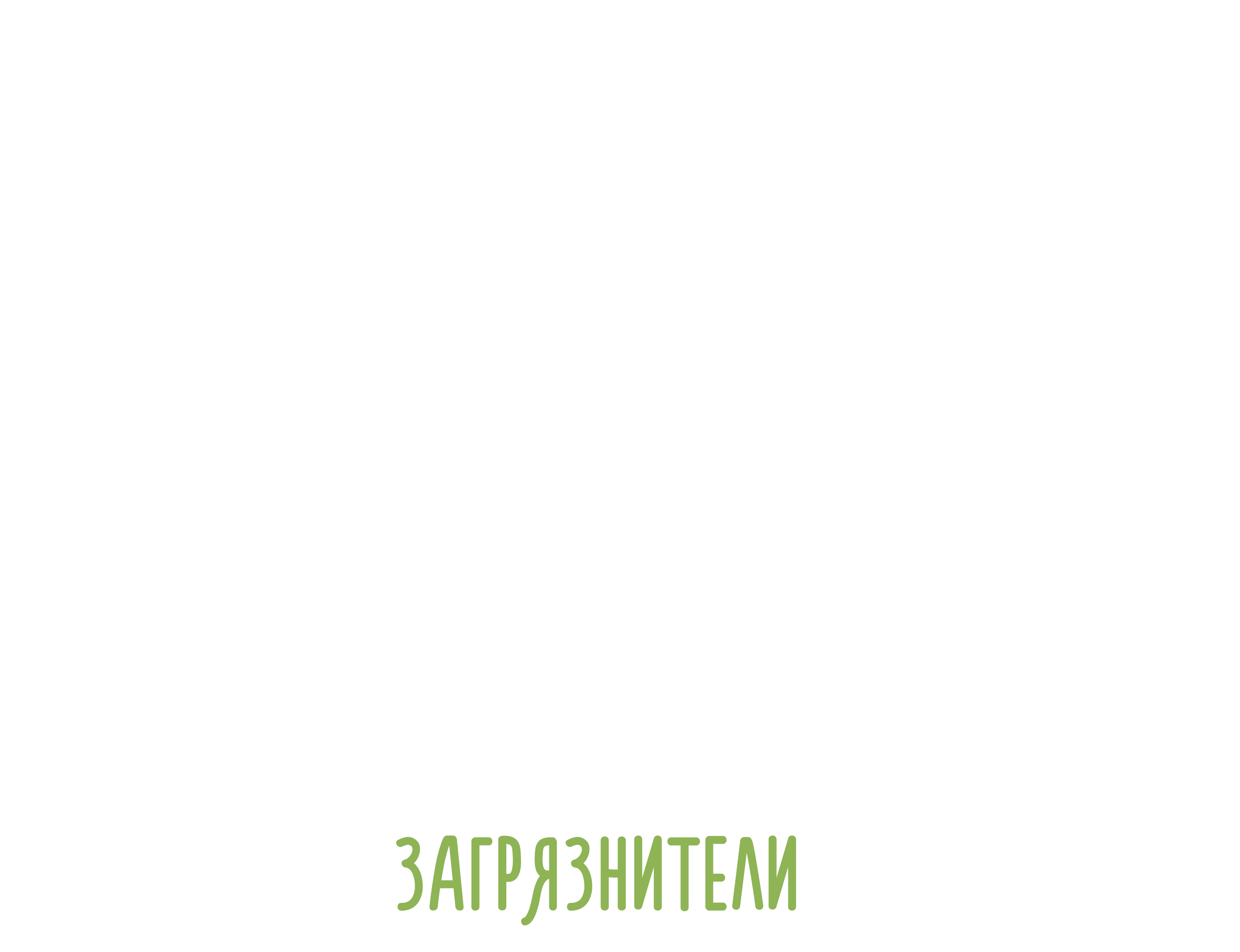 Используй транспорт разумно
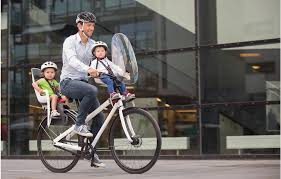 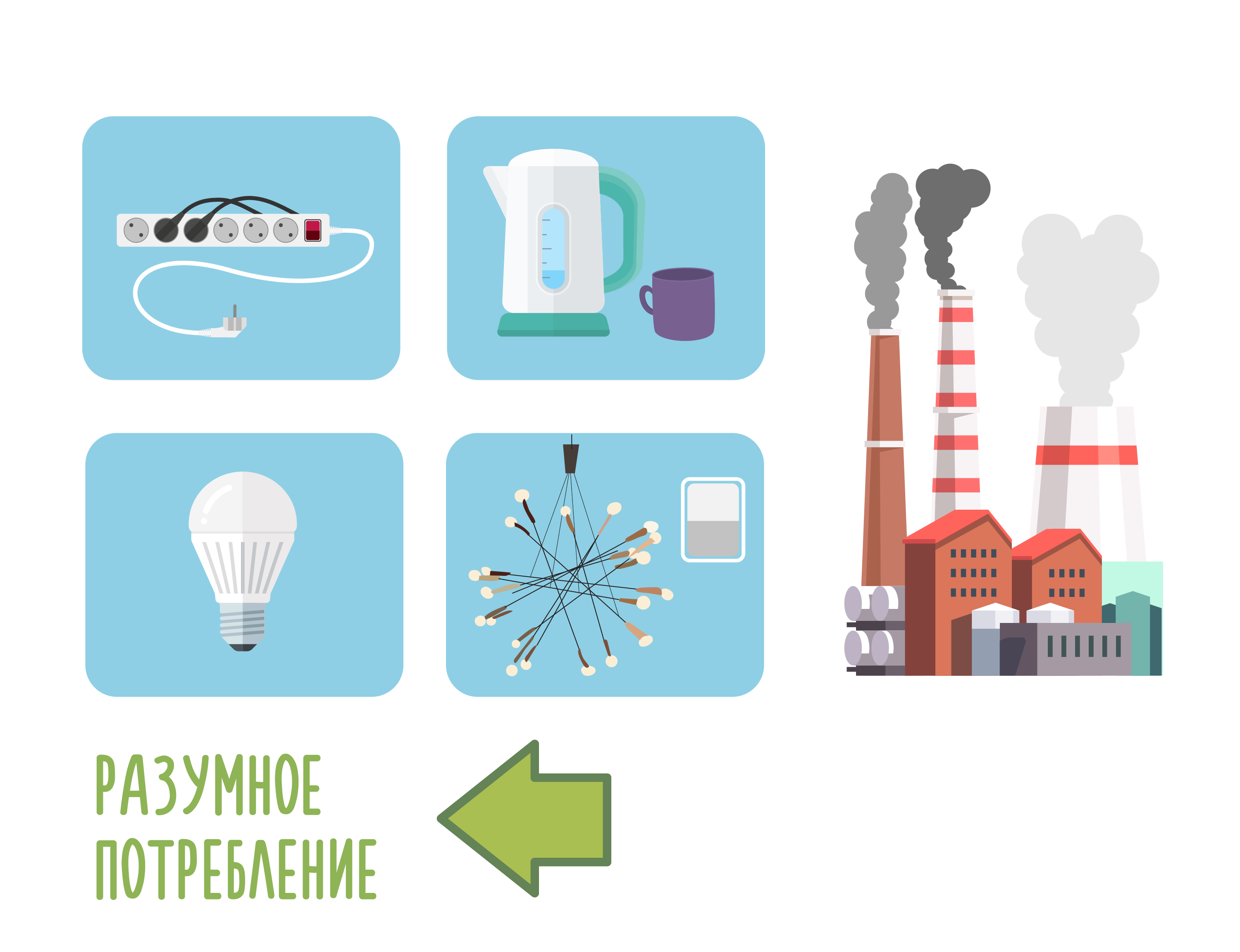 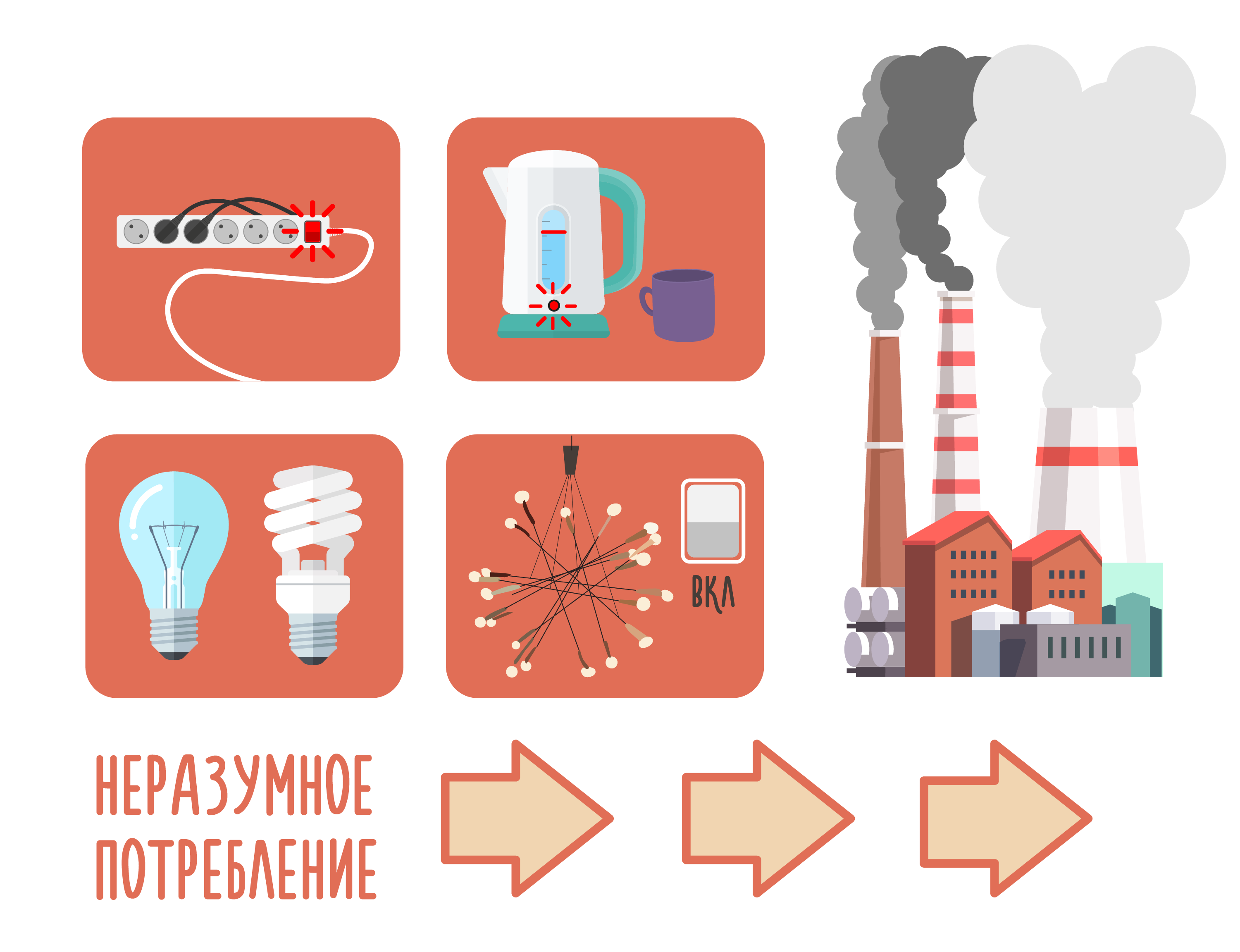 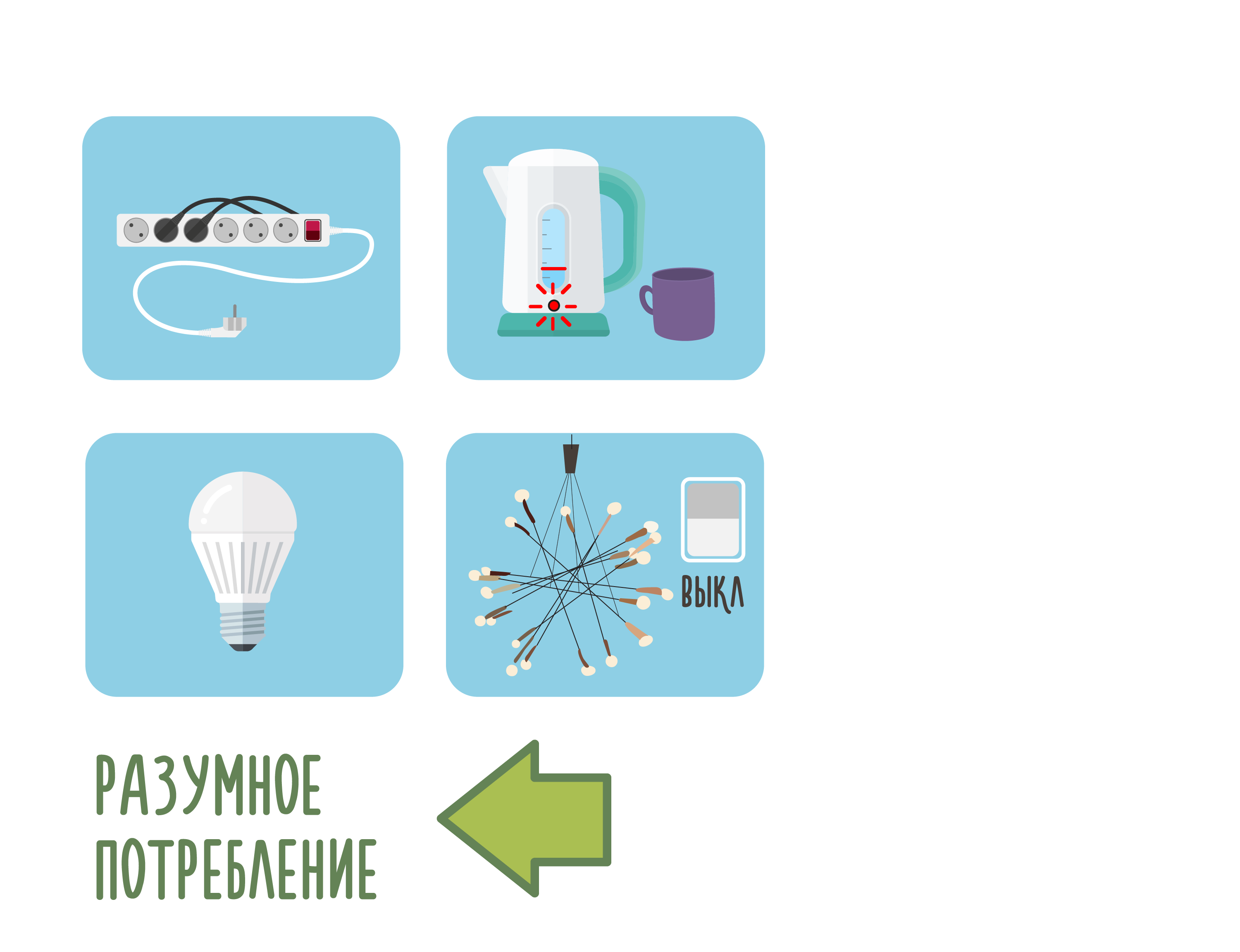 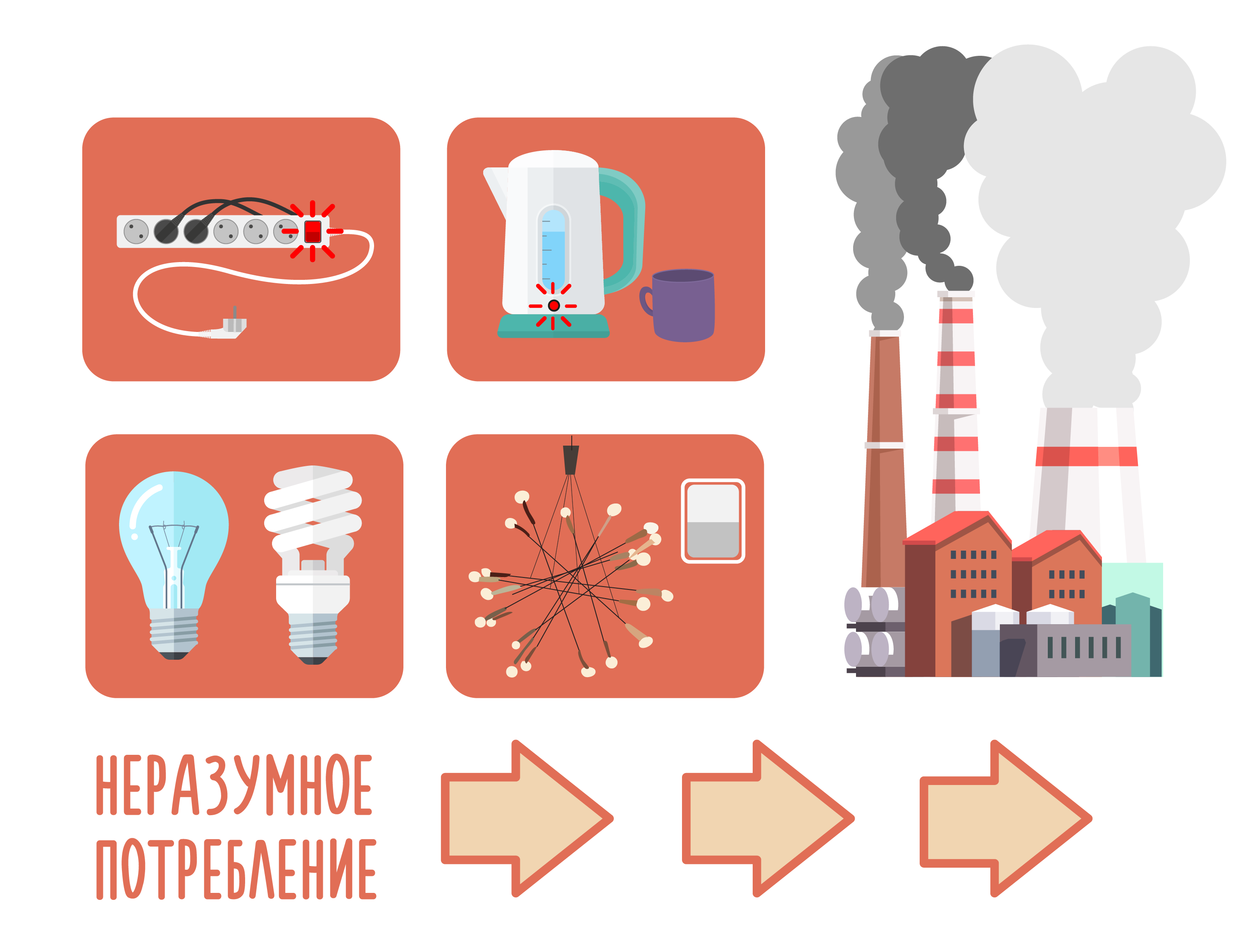 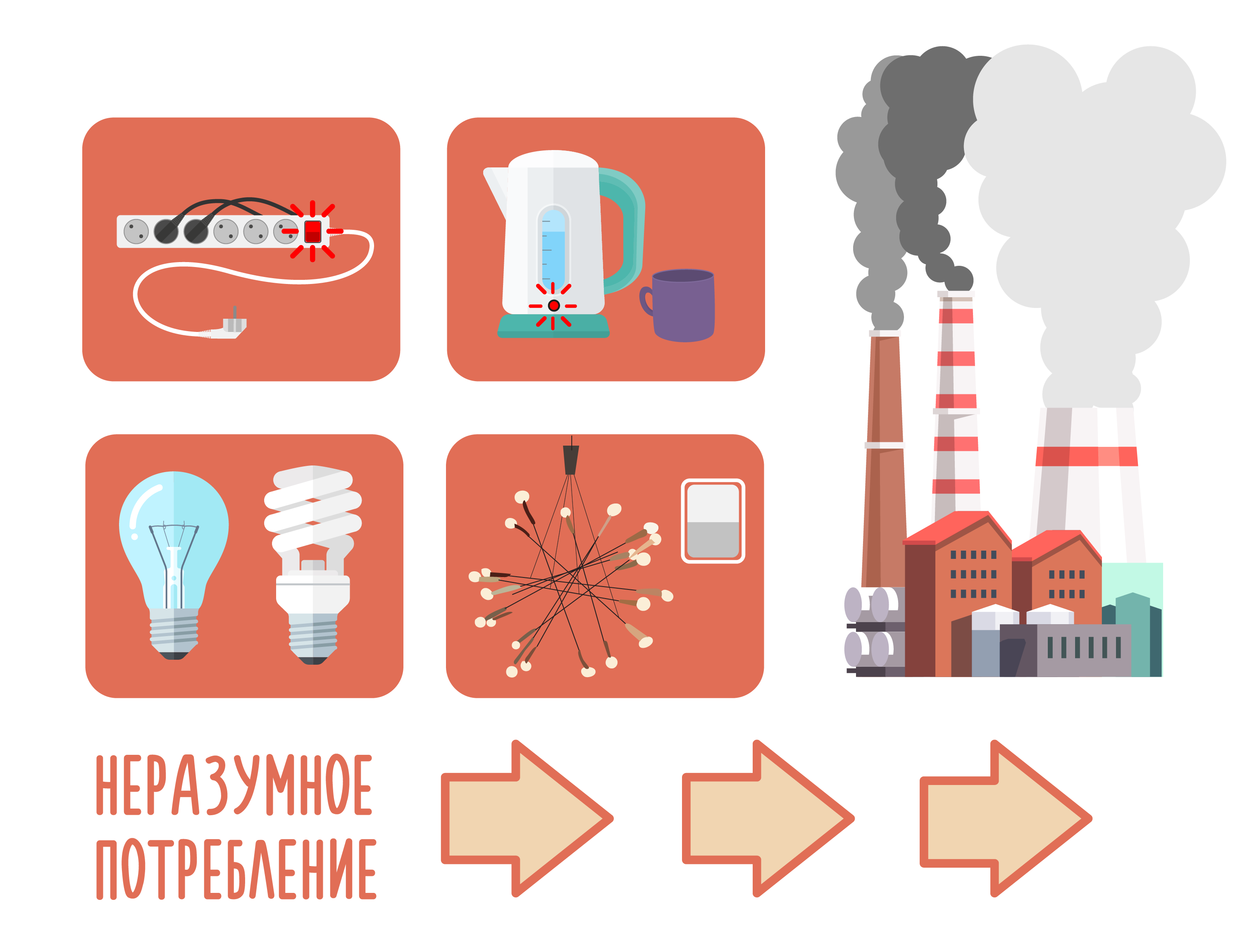 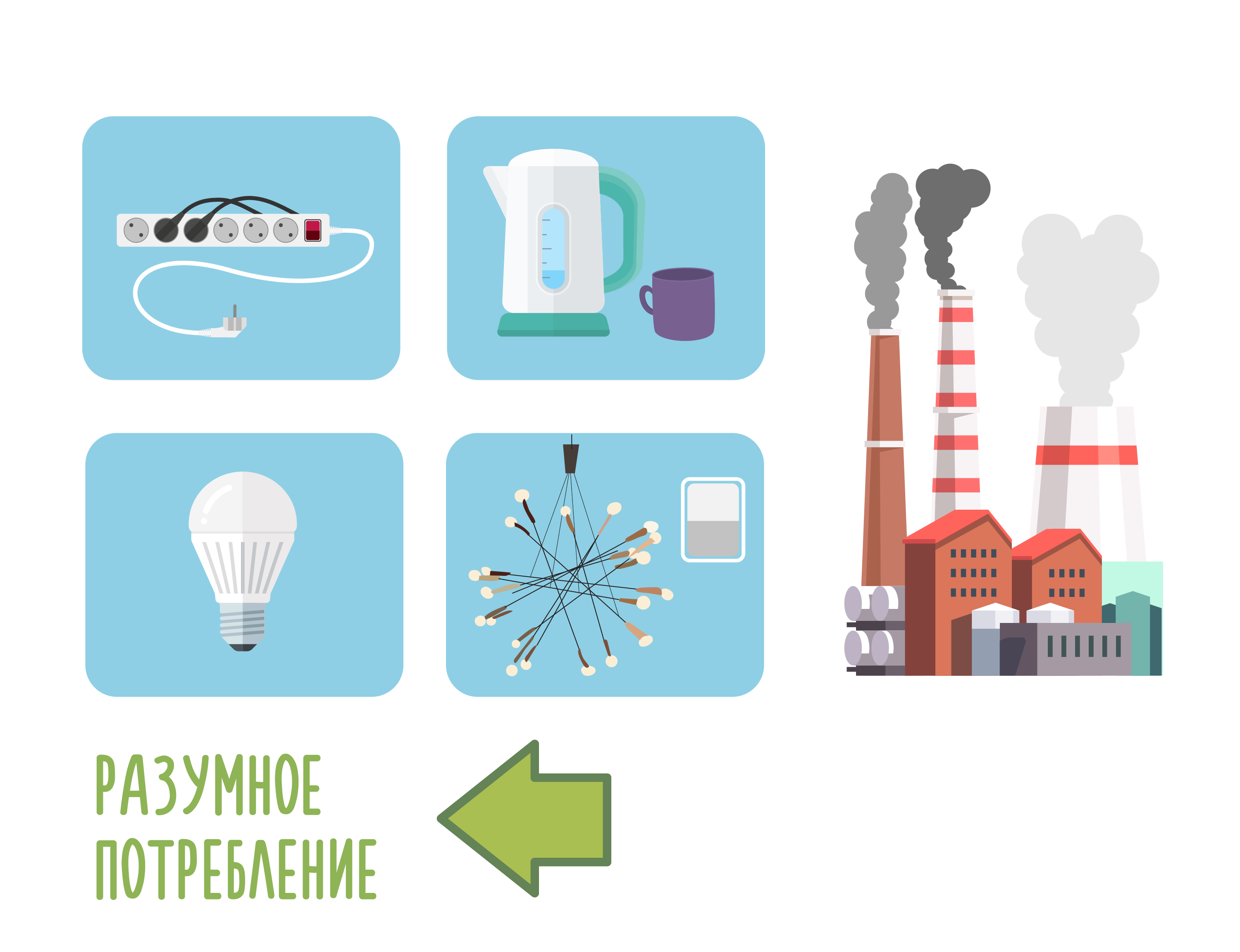 ЗЕЛЕНЫЕ ПОЩНИКИ
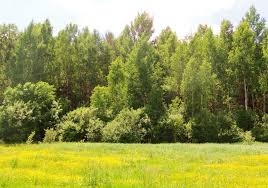 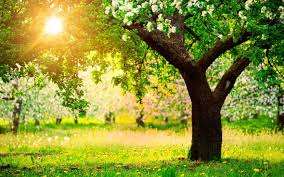 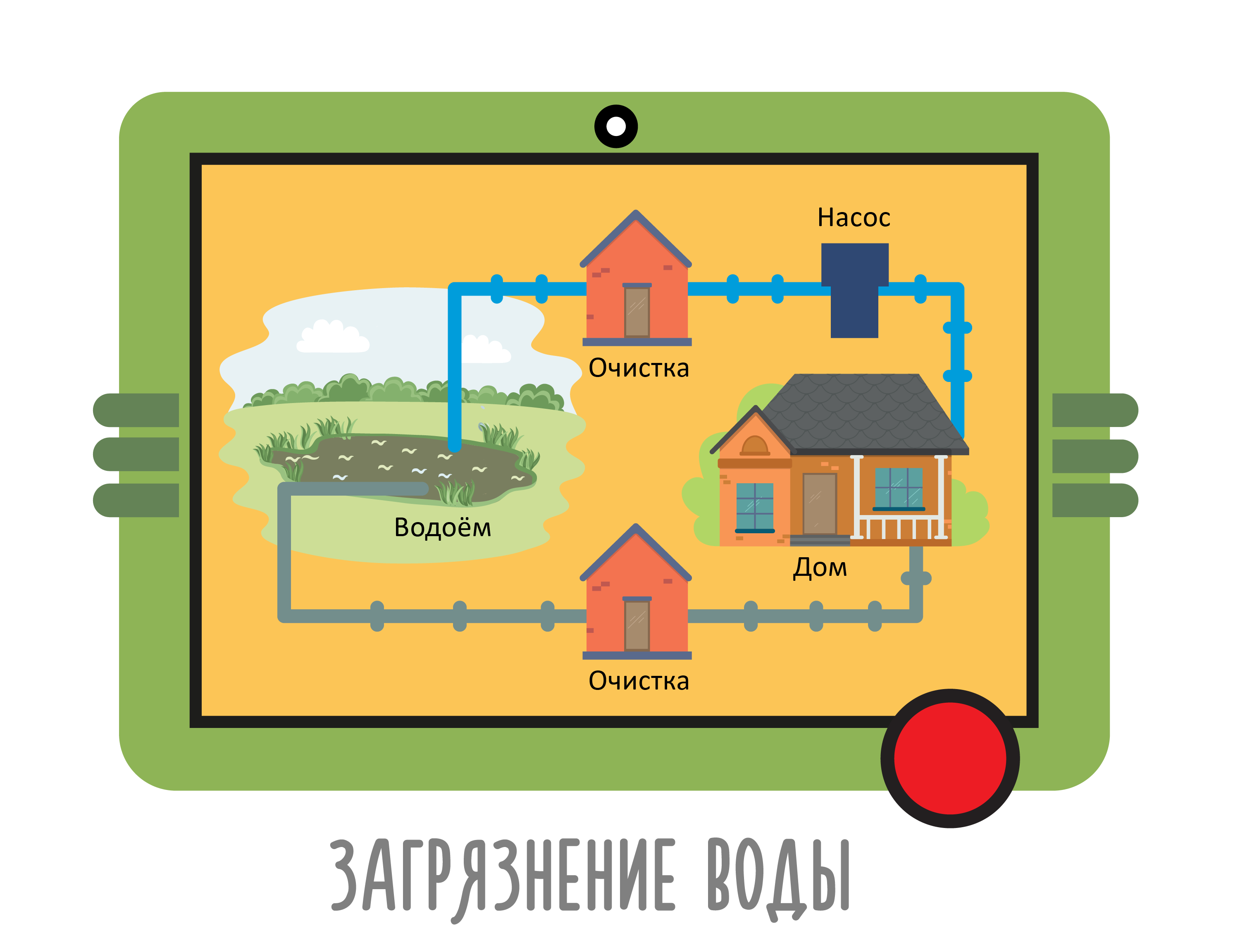 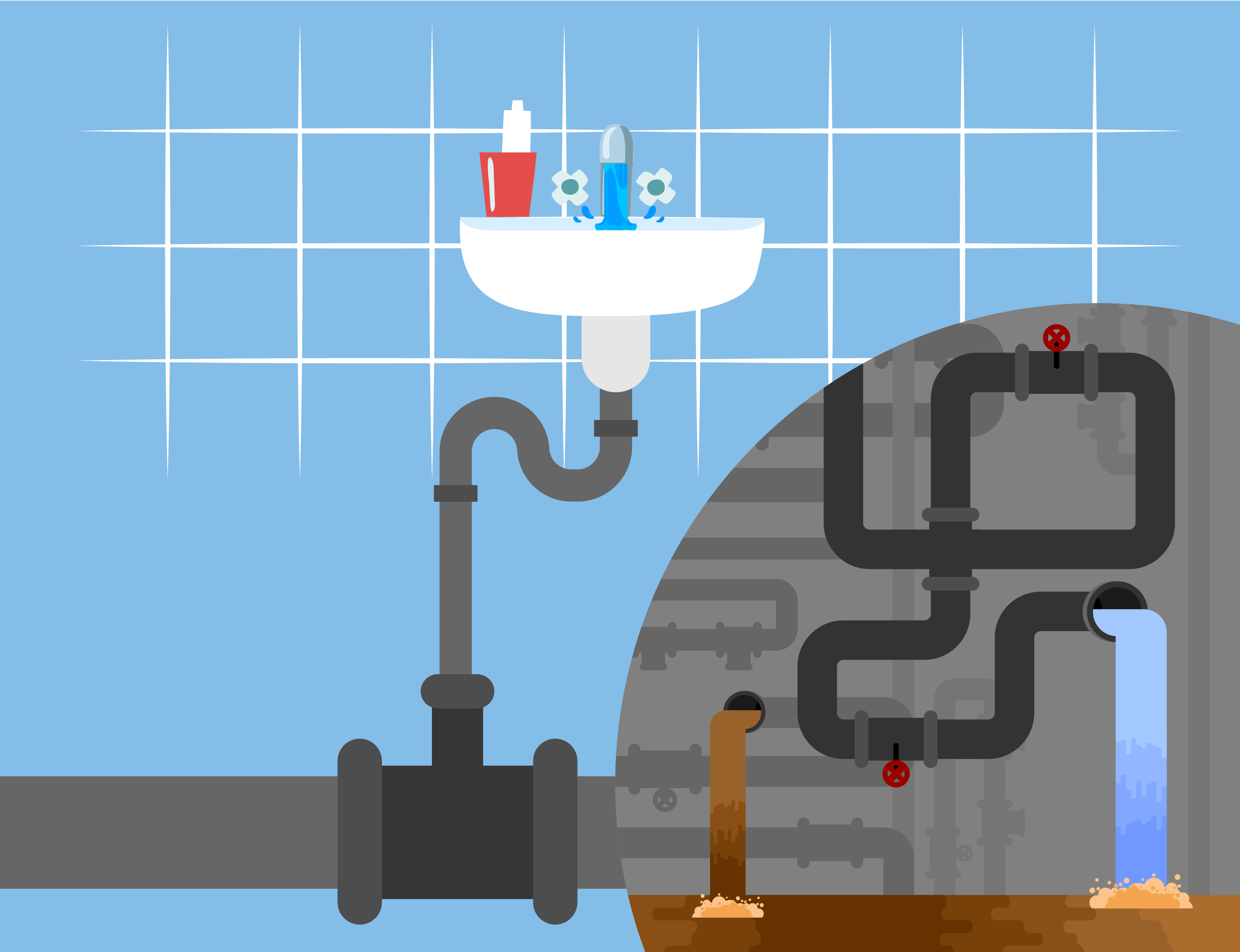 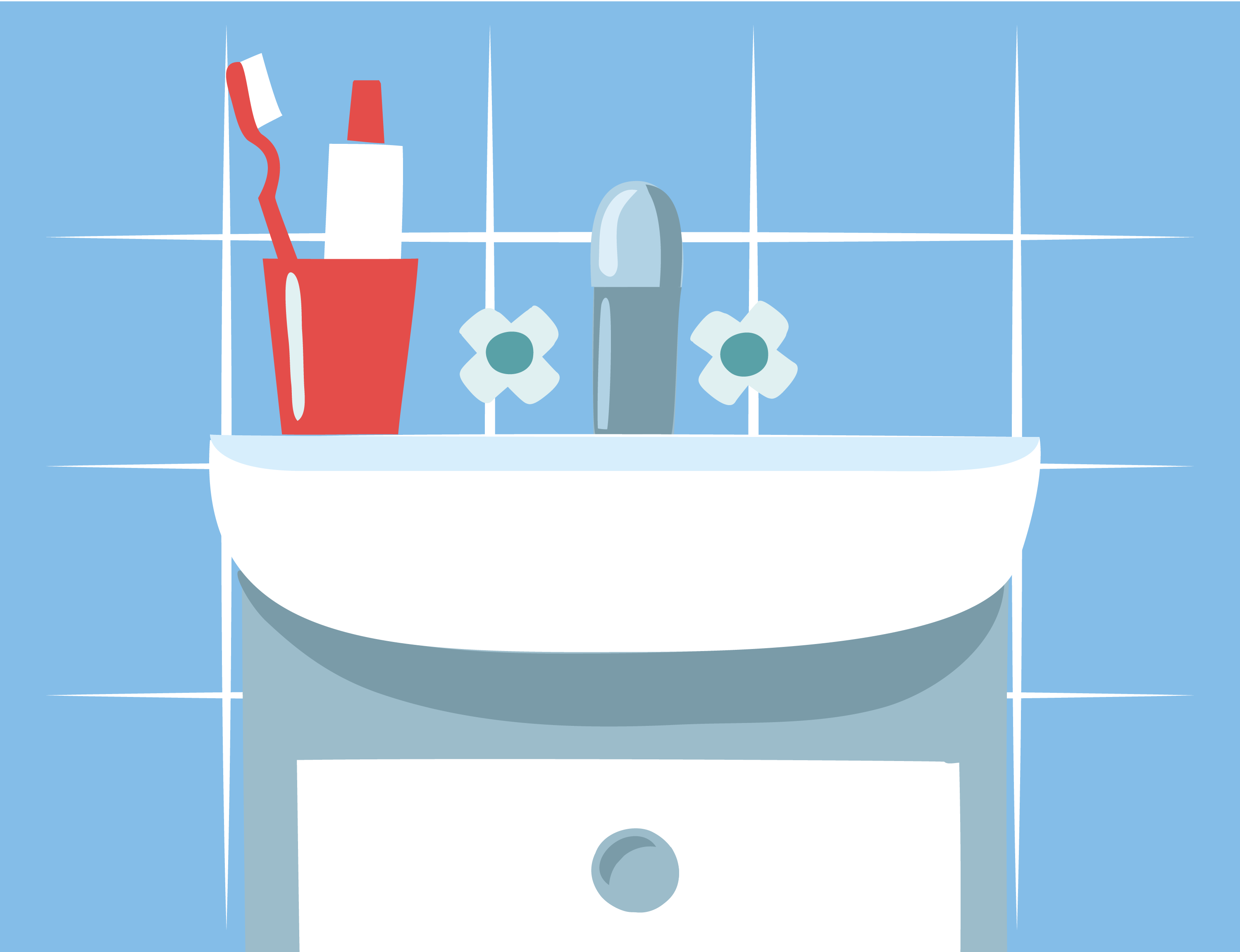 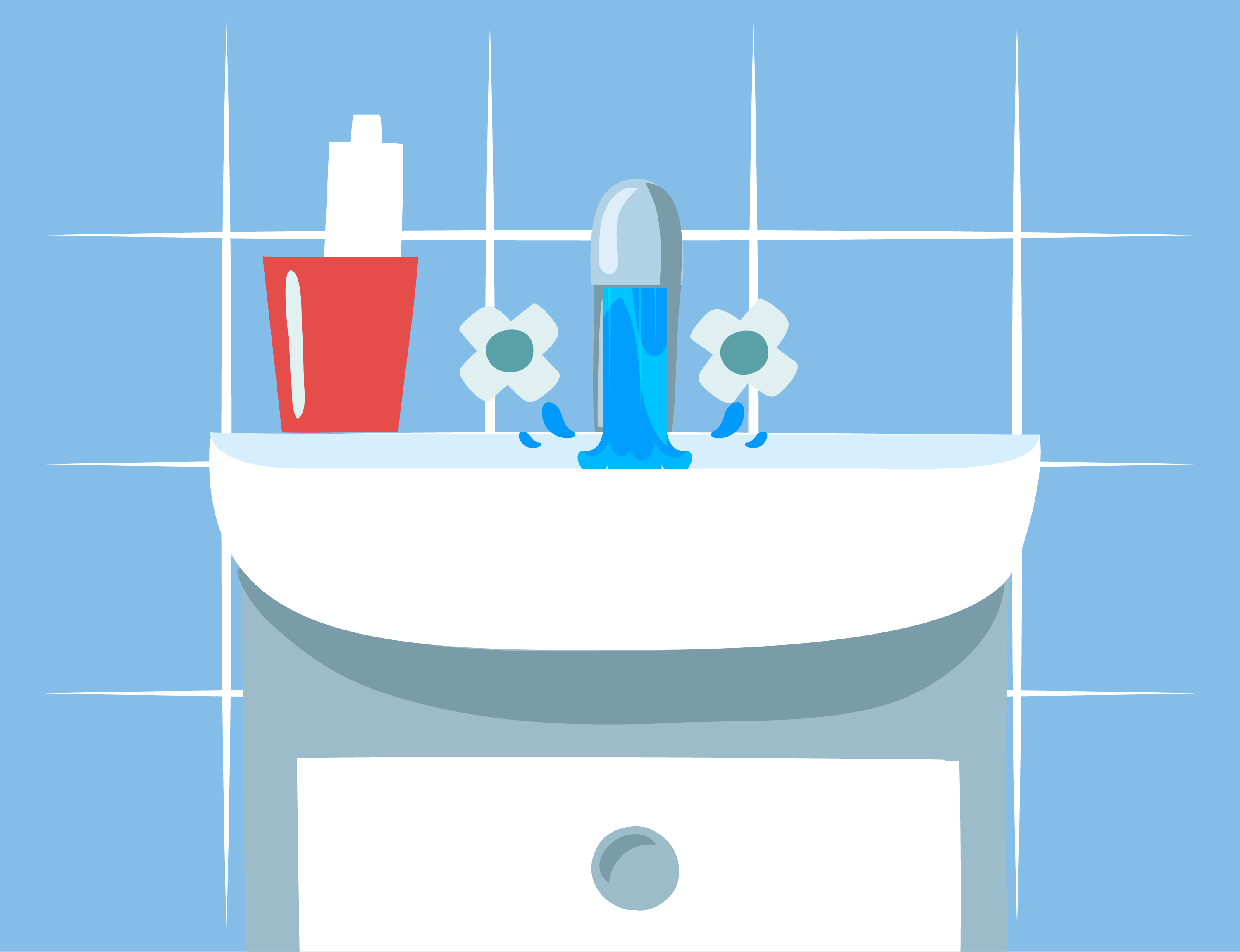 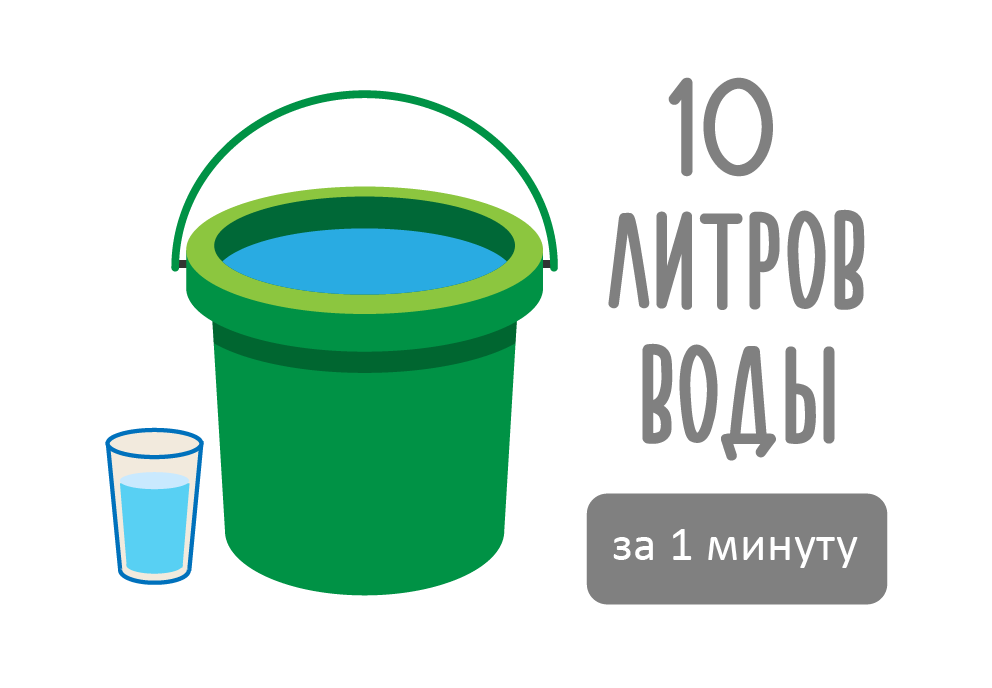 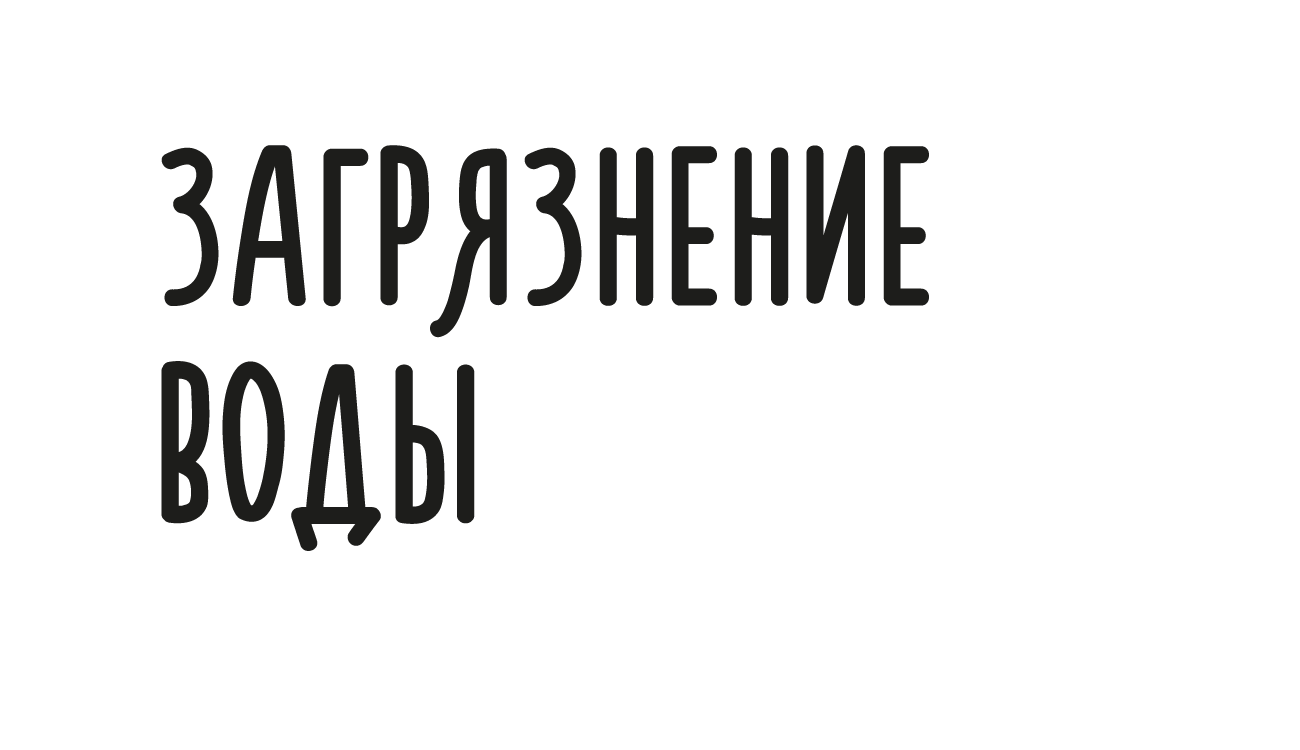 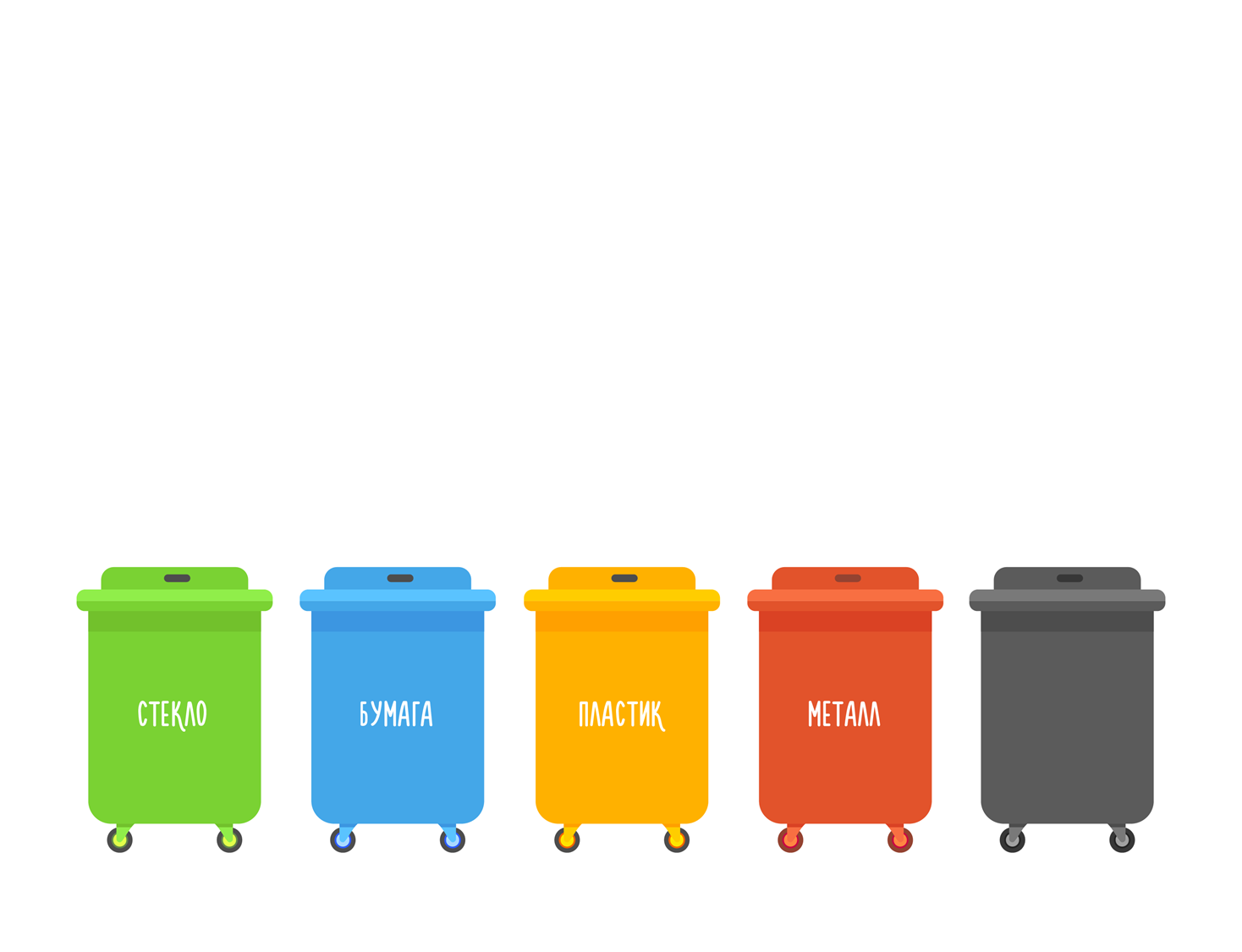 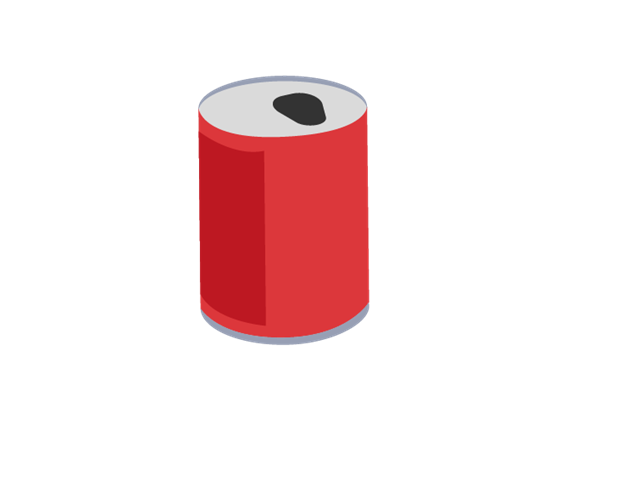 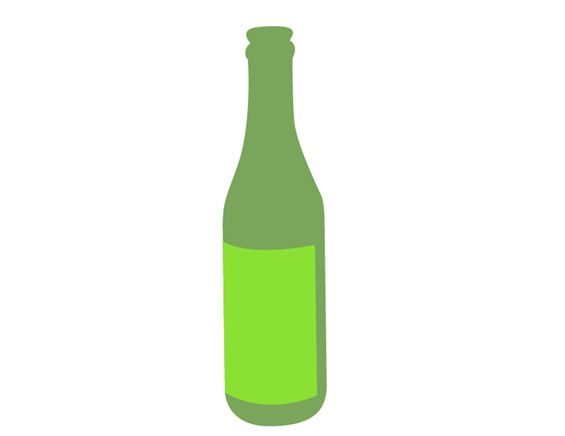 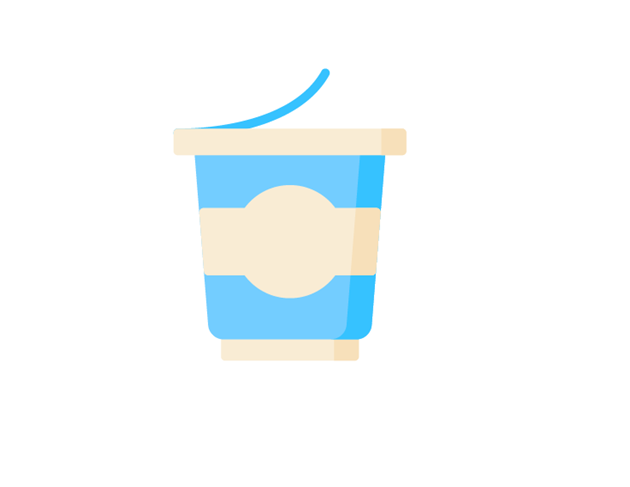 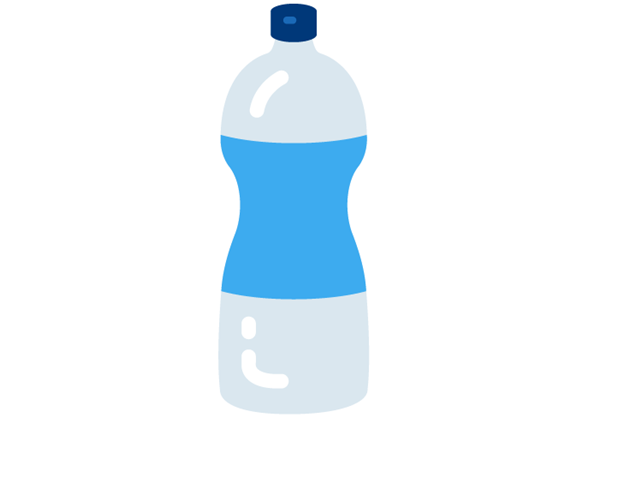 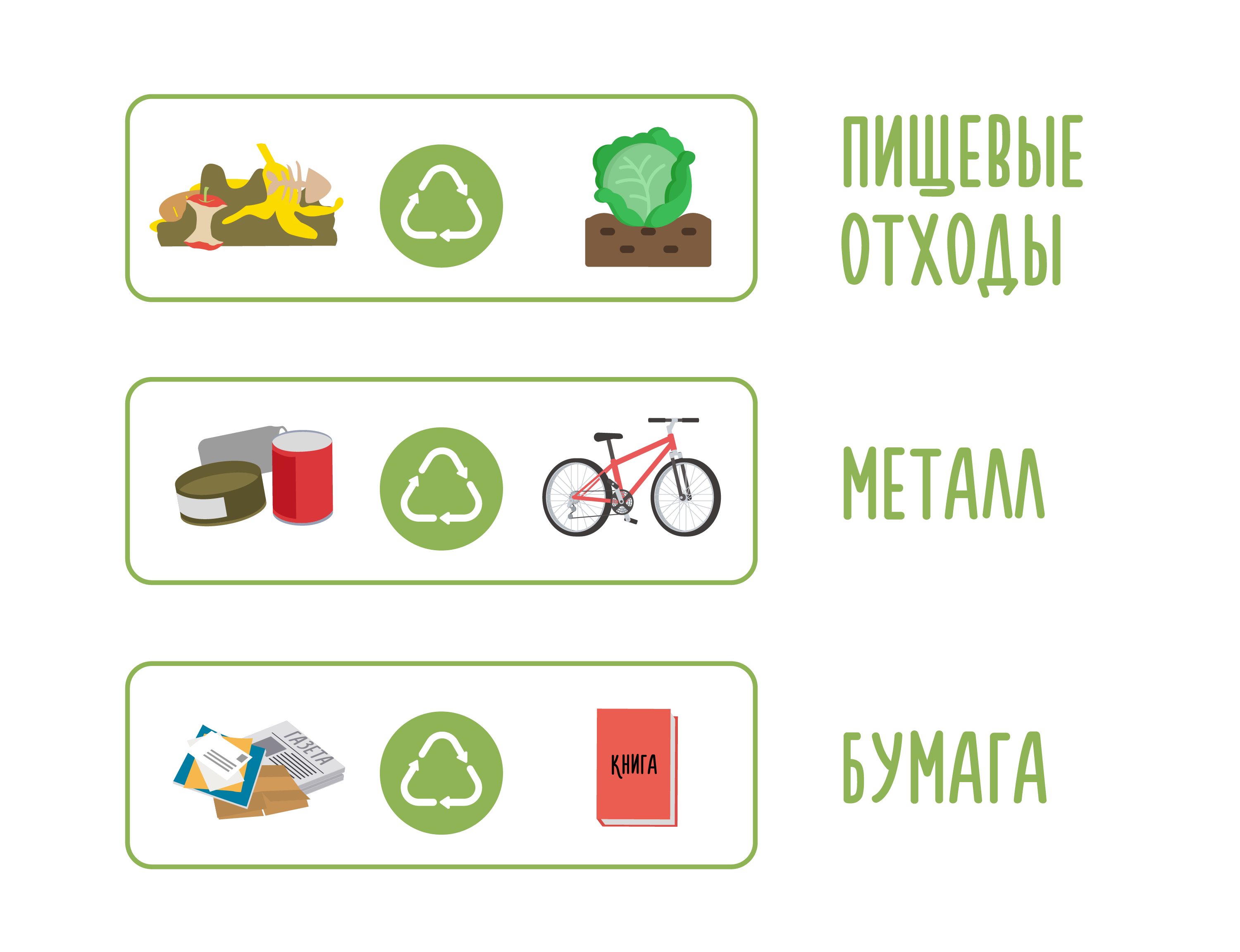 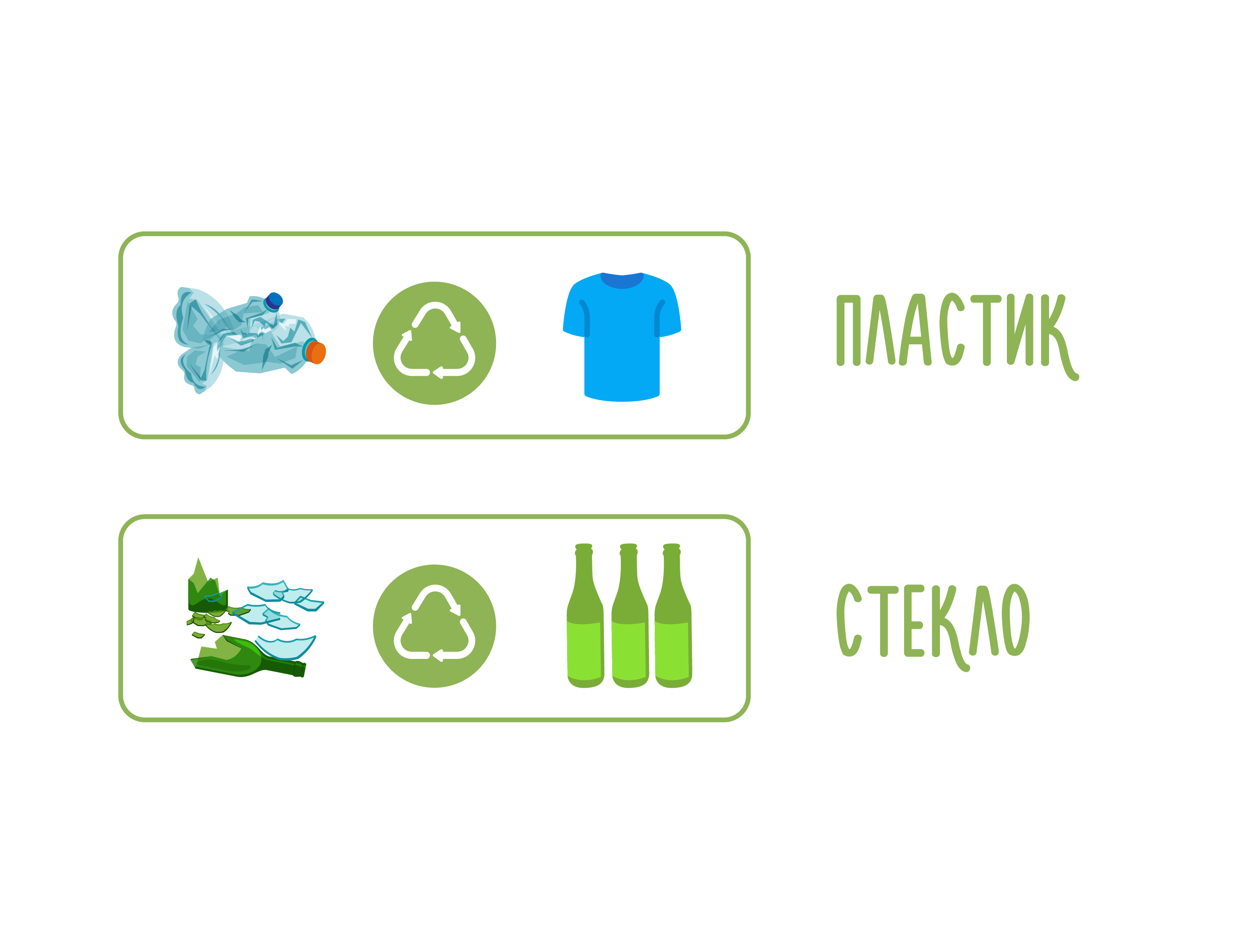 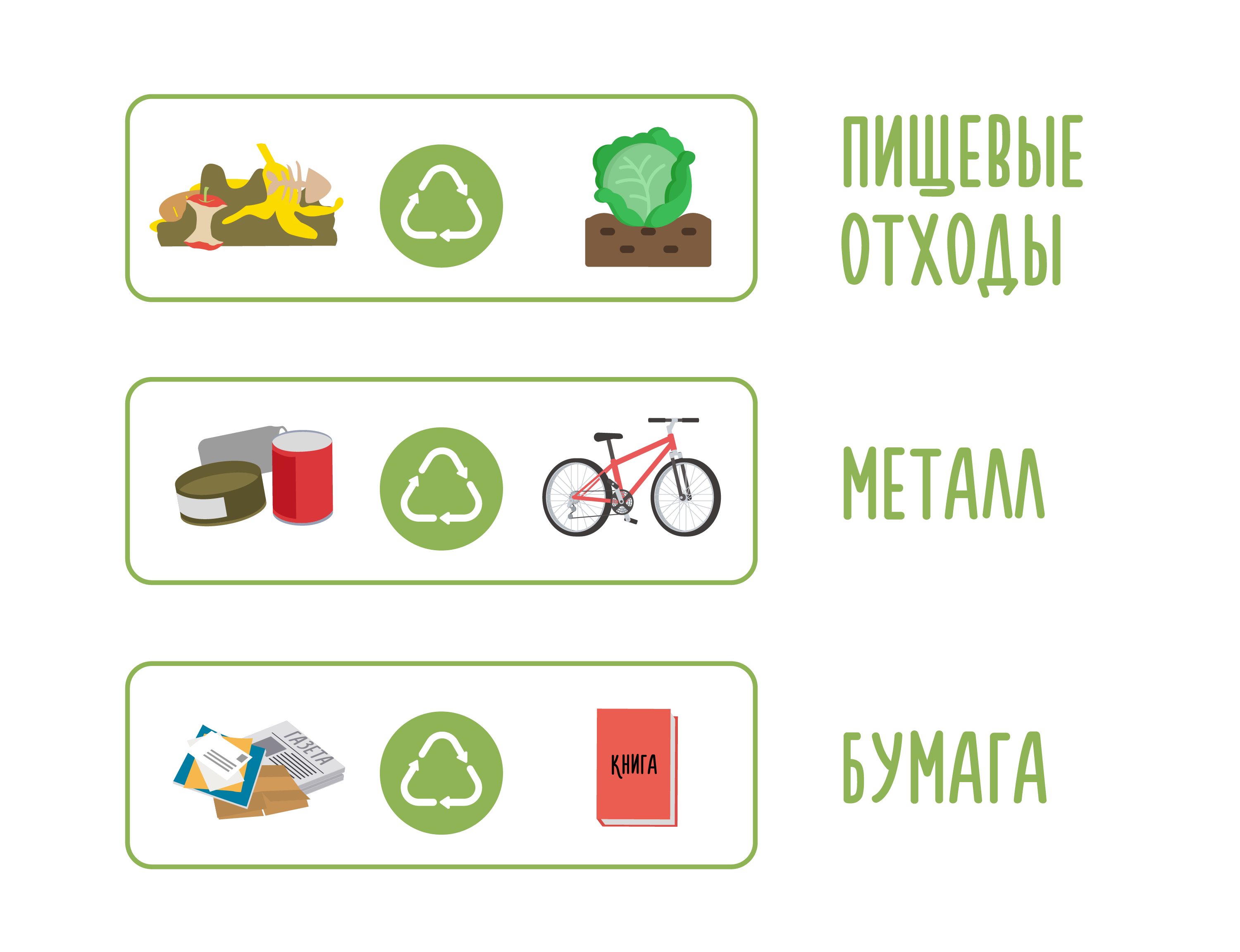 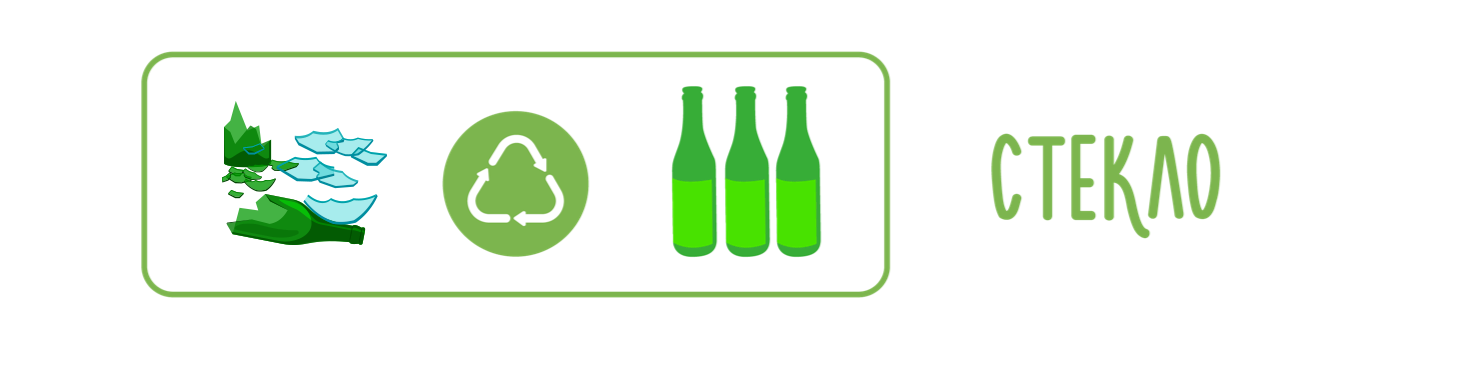 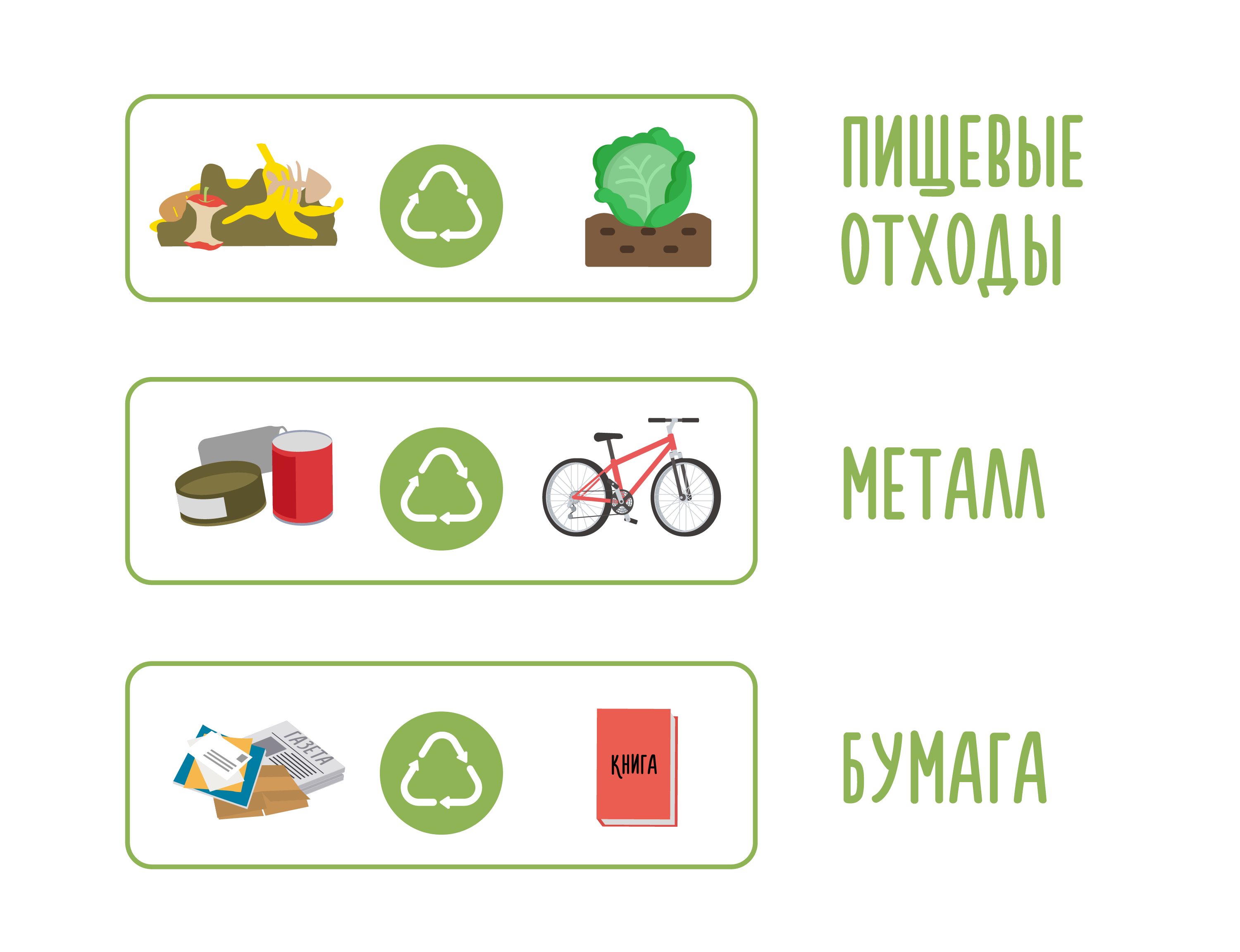 ОТМЕТЬ НУЖНОЕ
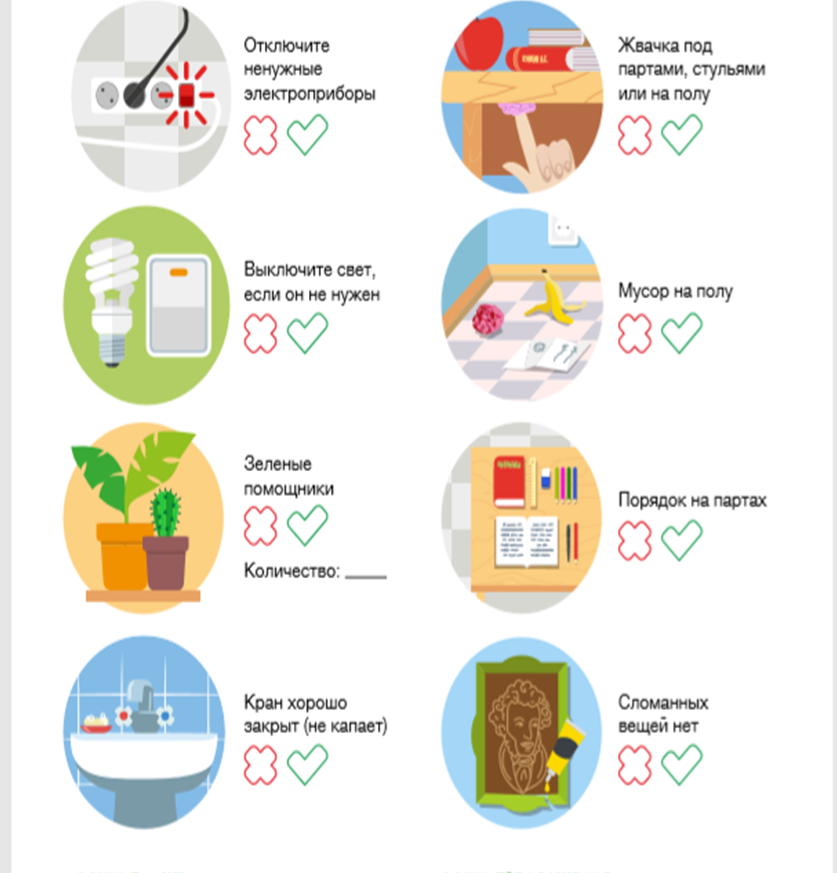 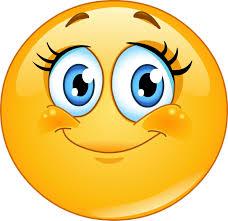 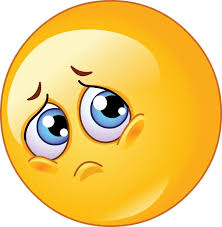